Operaciones Unitarias de Transferencia de Materia
UNIDAD 5 – Destilación Binaria
Facultad de Ingeniería - UBA
1
Operaciones Unitarias de Transferencia de Materia
Otros títulos en binario
Los 11 Mosqueteros. DUMAS, Alejandro (padre).

1100100 Años de Soledad. GARCÍA MÁRQUEZ, Gabriel.

1100 Hombres sin Piedad. ROSE, Reginald.

Trampa 10110. HELLER, Joseph.

Los 100111 escalones. BUCHAN, John.

Fahrenheit 111000011. BRADBURY, Ray.

Historia de 10 Ciudades. DICKENS, Charles.

Los 1100101 dálmatas. SMITH, Dodie.

100111000100000 leguas de viaje submarino. VERNE, Julio.

110 personajes en busca de autor. PIRANDELLO, Luigi.
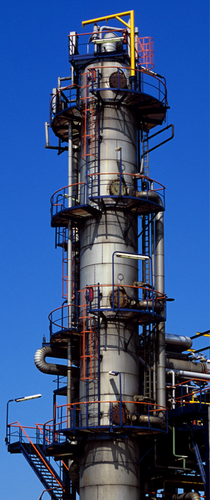 Facultad de Ingeniería - UBA
2
Operaciones Unitarias de Transferencia de Materia
Destilación . Equilibrio (Soluciones Binarias)
Soluciones Ideales:
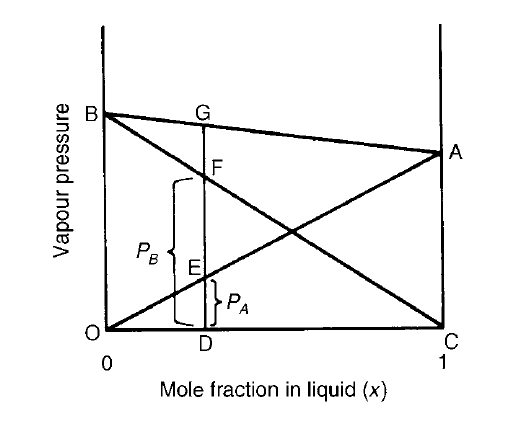 Raoult: La presión parcial de un componente A  en una mezcla está relacionada con la concentración de ese componente en la mezcla liquida. (P°A es la presión de vapor de A puro)
Ptotal
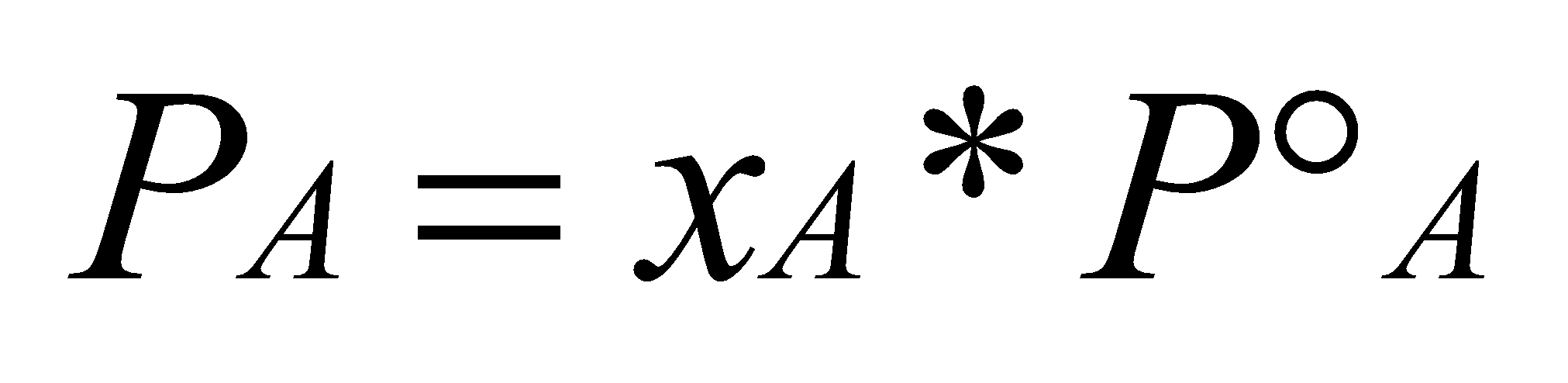 Para una mezcla binaria que sigue la ley de Raoult la presión total de la misma puede hallarse como la suma de las presiones parciales de cada componente en la mezcla.
@ T1
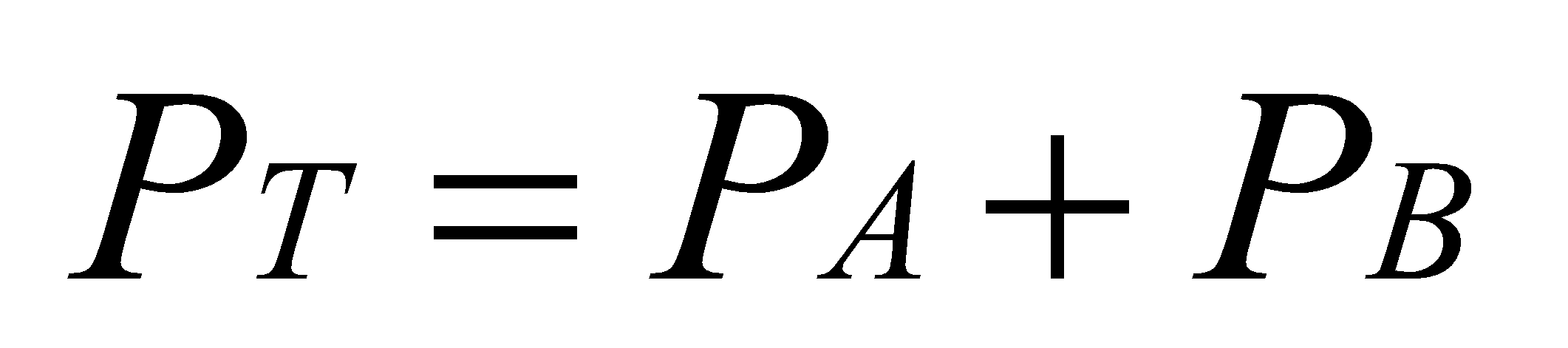 Facultad de Ingeniería - UBA
3
Operaciones Unitarias de Transferencia de Materia
Destilación . Equilibrio (Soluciones Binarias)
Dalton: Presión parcial del componente A en una mezcla de gases es igual a la Presión Total por la fracción molar del componente .
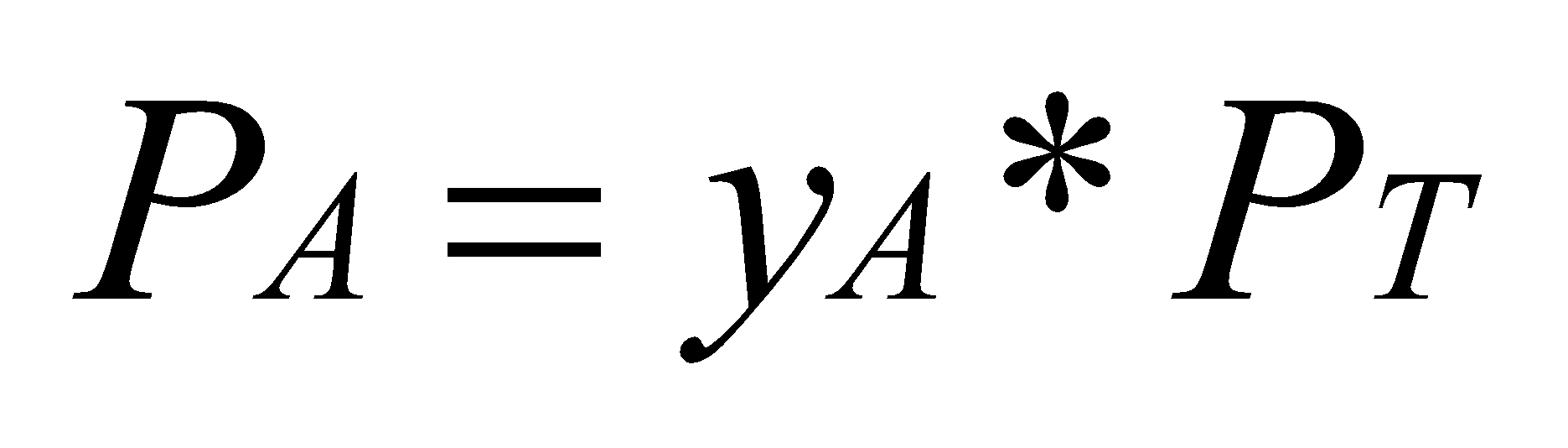 De la combinación de ambas leyes podemos obtener la dependencia de la fracción de cualquiera componente en el vapor en equilibrio en función de la concentración de ese mismo componente en la mezcla liquida.
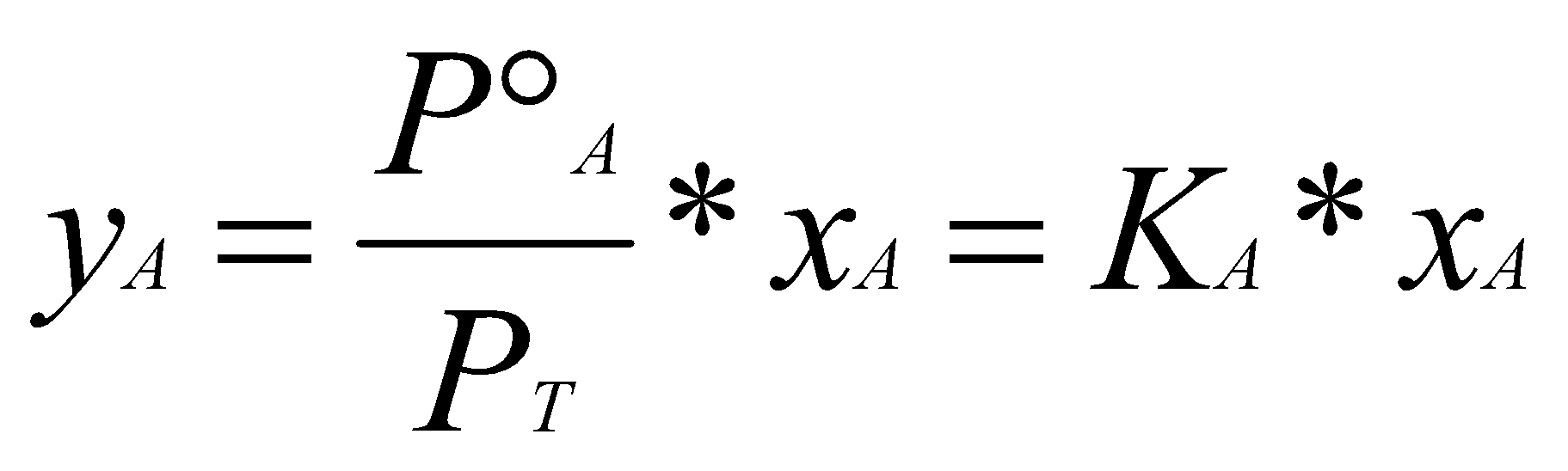 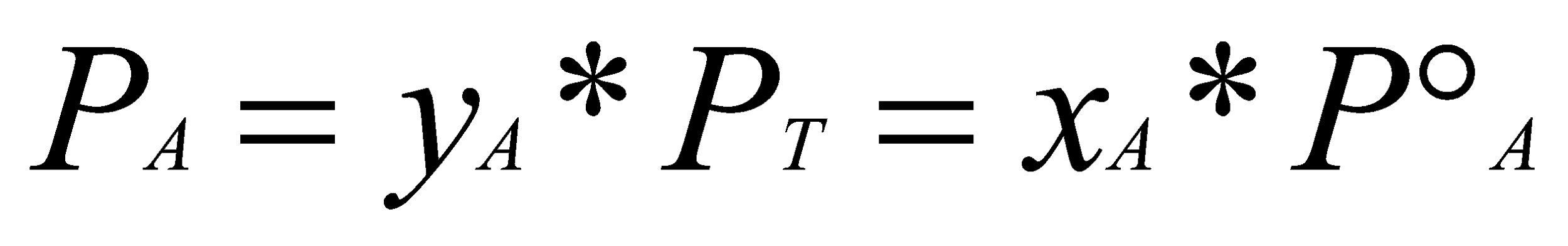 Sabemos que se cumple.
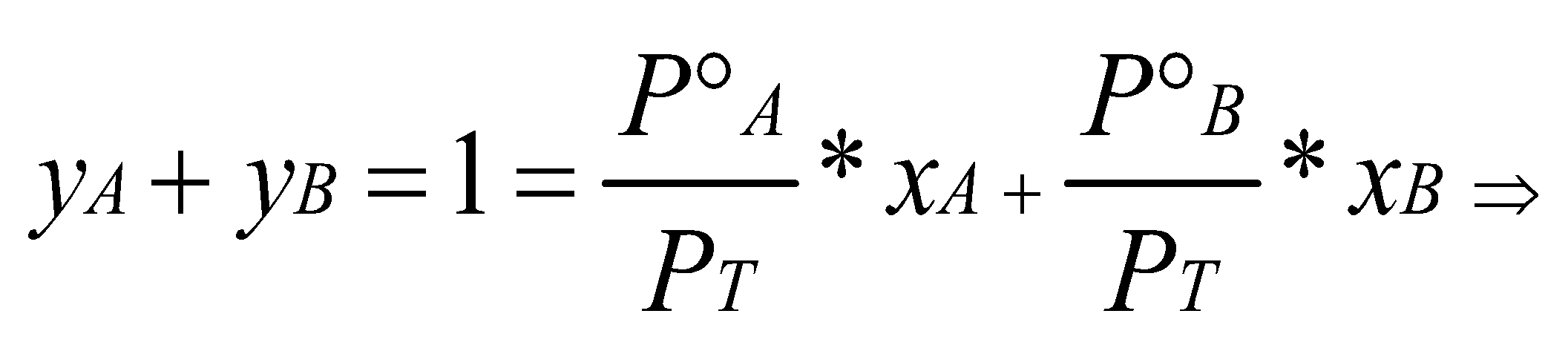 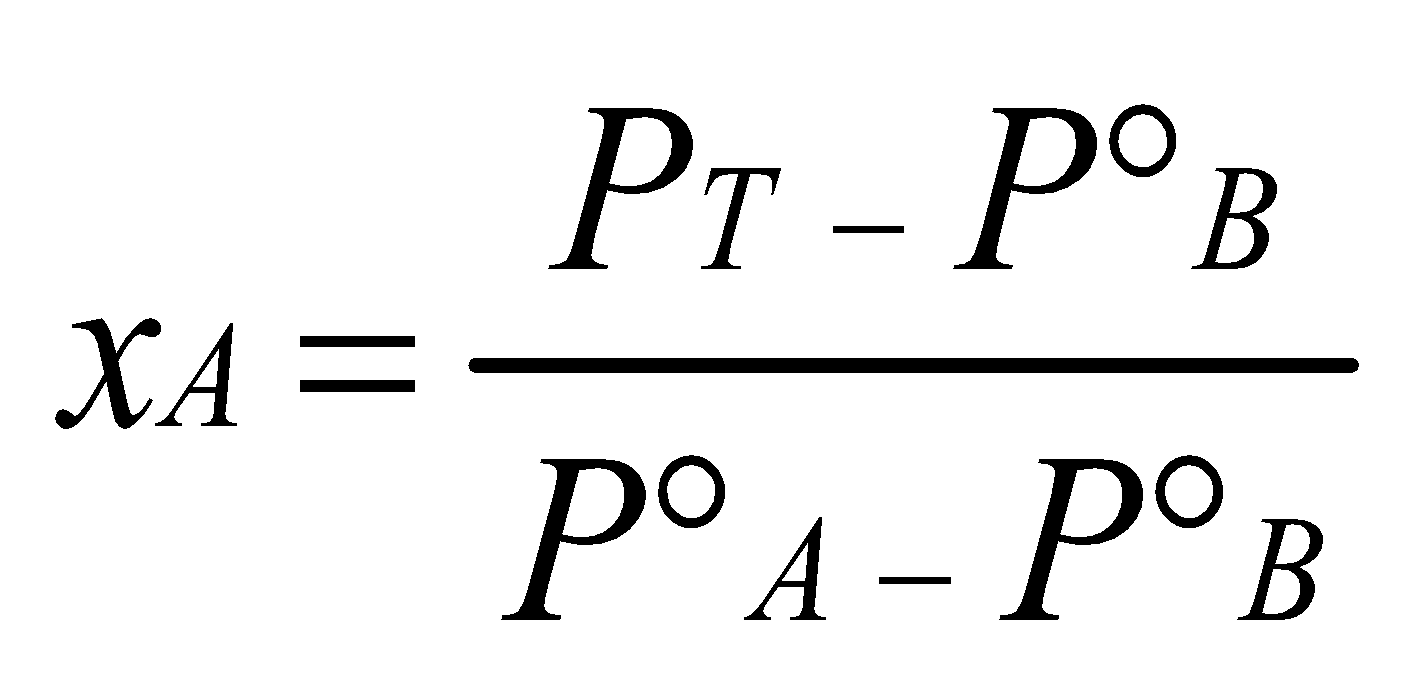 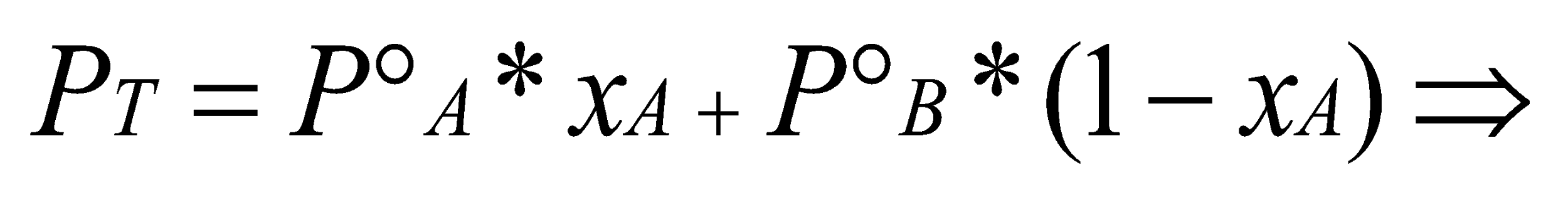 Facultad de Ingeniería - UBA
4
Operaciones Unitarias de Transferencia de Materia
Diagramas a Puntos de Ebullición (P Cte)
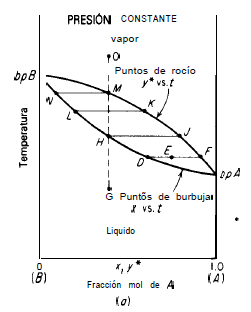 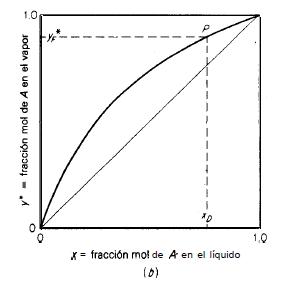 Facultad de Ingeniería - UBA
5
Operaciones Unitarias de Transferencia de Materia
Volatilidad Relativa
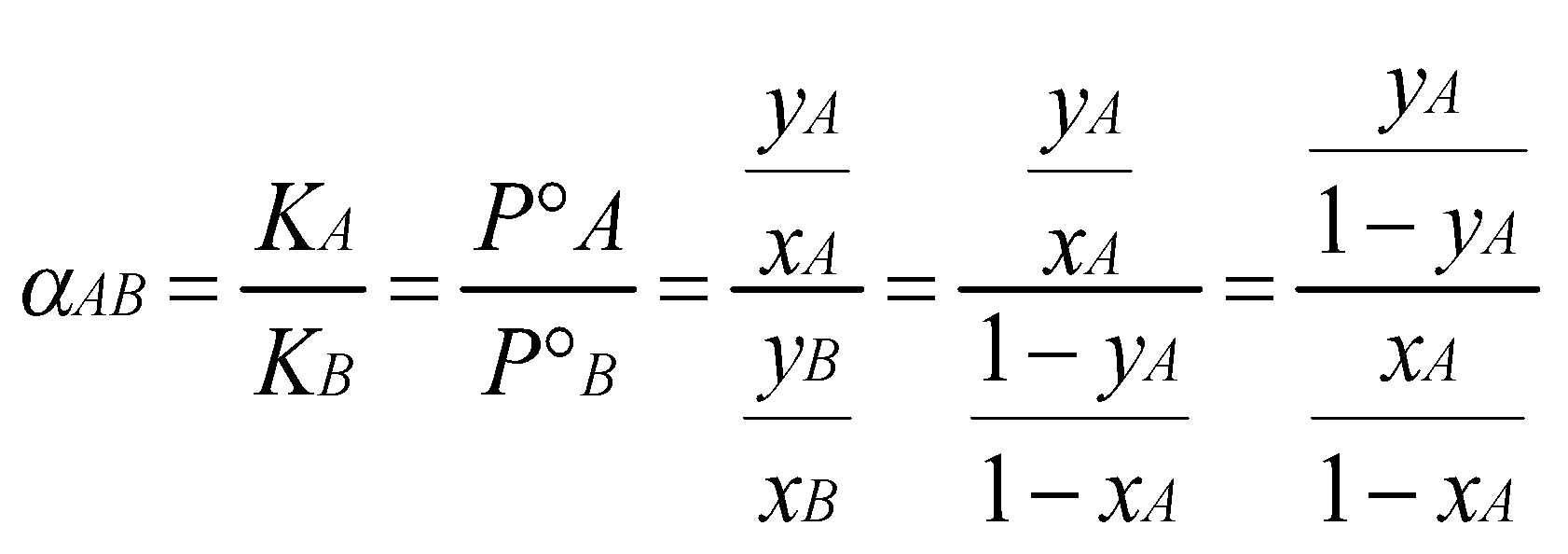 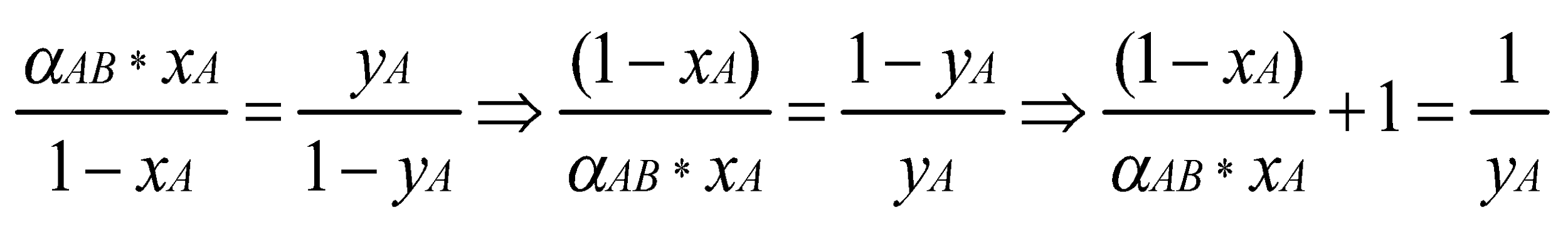 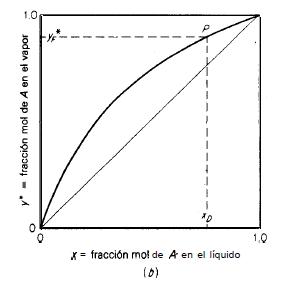 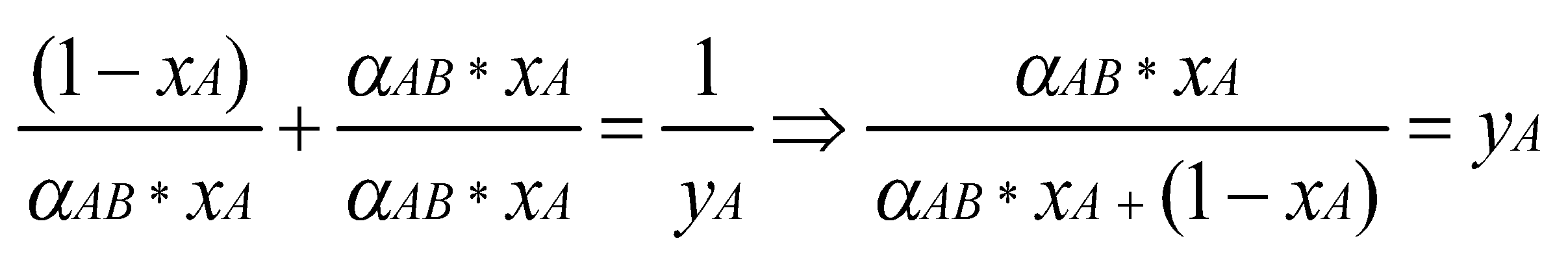 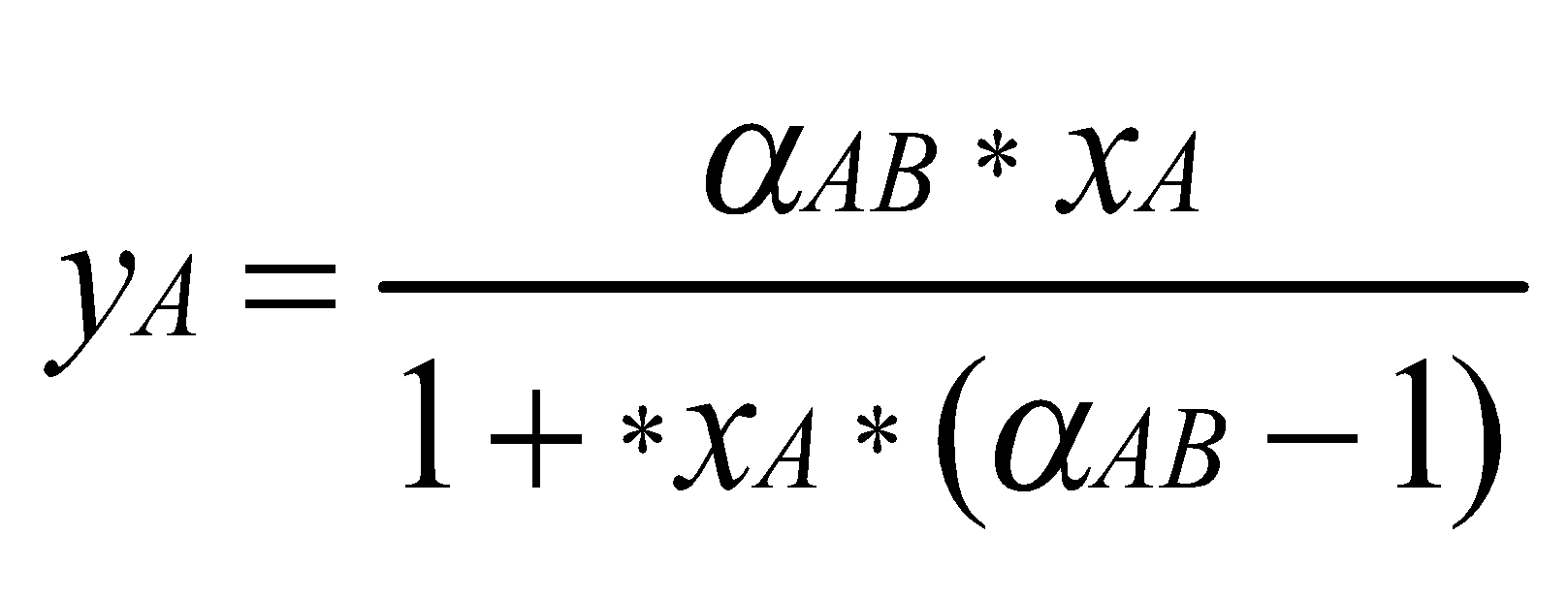 Facultad de Ingeniería - UBA
6
Operaciones Unitarias de Transferencia de Materia
Volatilidad Relativa (Deducción)
Facultad de Ingeniería - UBA
7
Operaciones Unitarias de Transferencia de Materia
Destilación . Equilibrio (Soluciones Binarias)
Soluciones Reales:
Henry: La presión parcial de un componente A  en una mezcla está relacionada con la concentración de ese componente en la mezcla liquida a través de la constante de Henry (valido para xA      0)
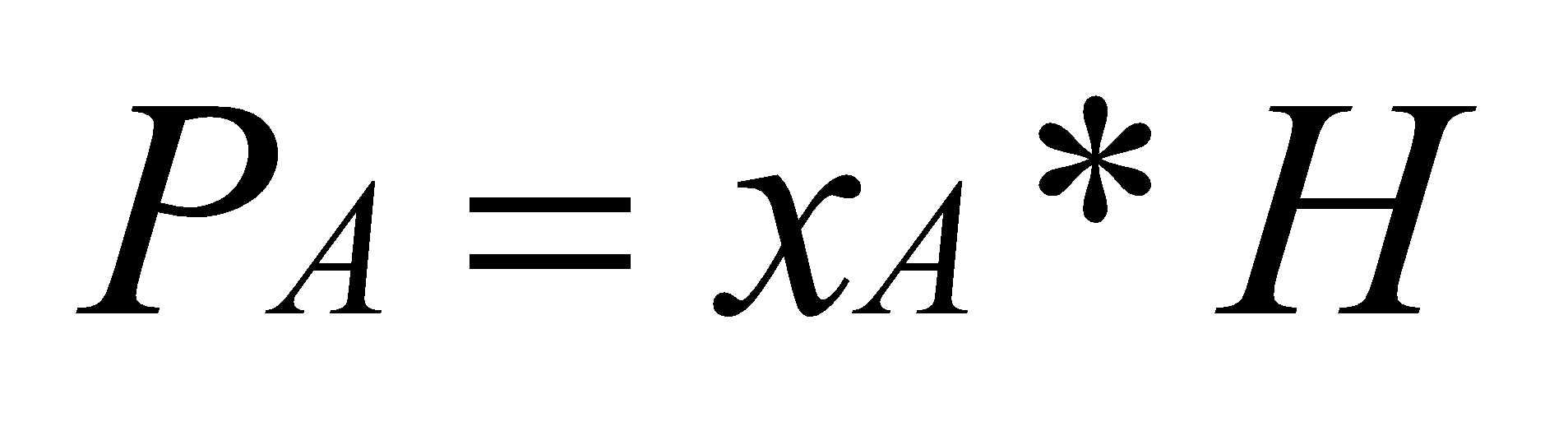 @ T1
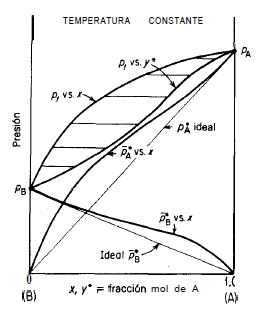 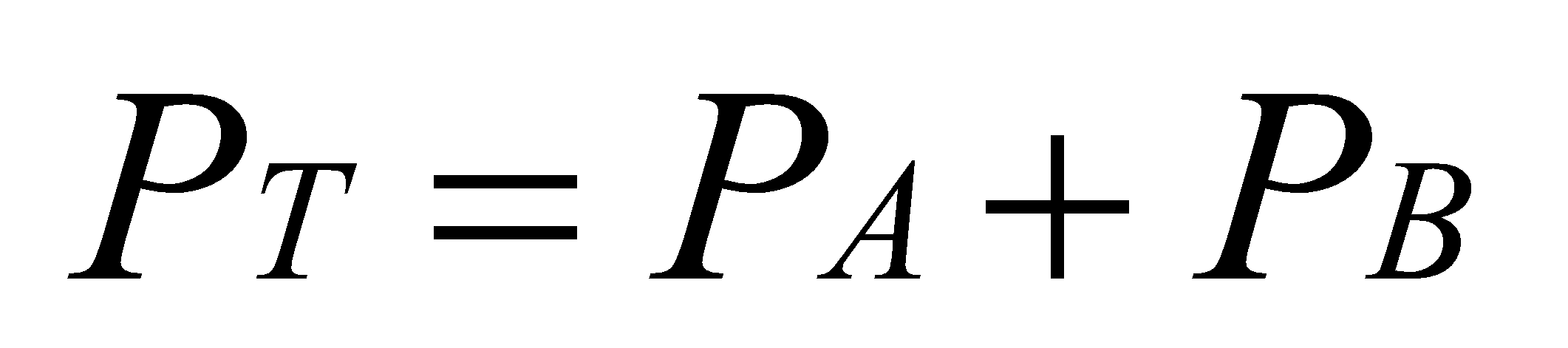 Facultad de Ingeniería - UBA
8
Operaciones Unitarias de Transferencia de Materia
Operaciones Unitarias de Transferencia de Materia
Azeotropos:
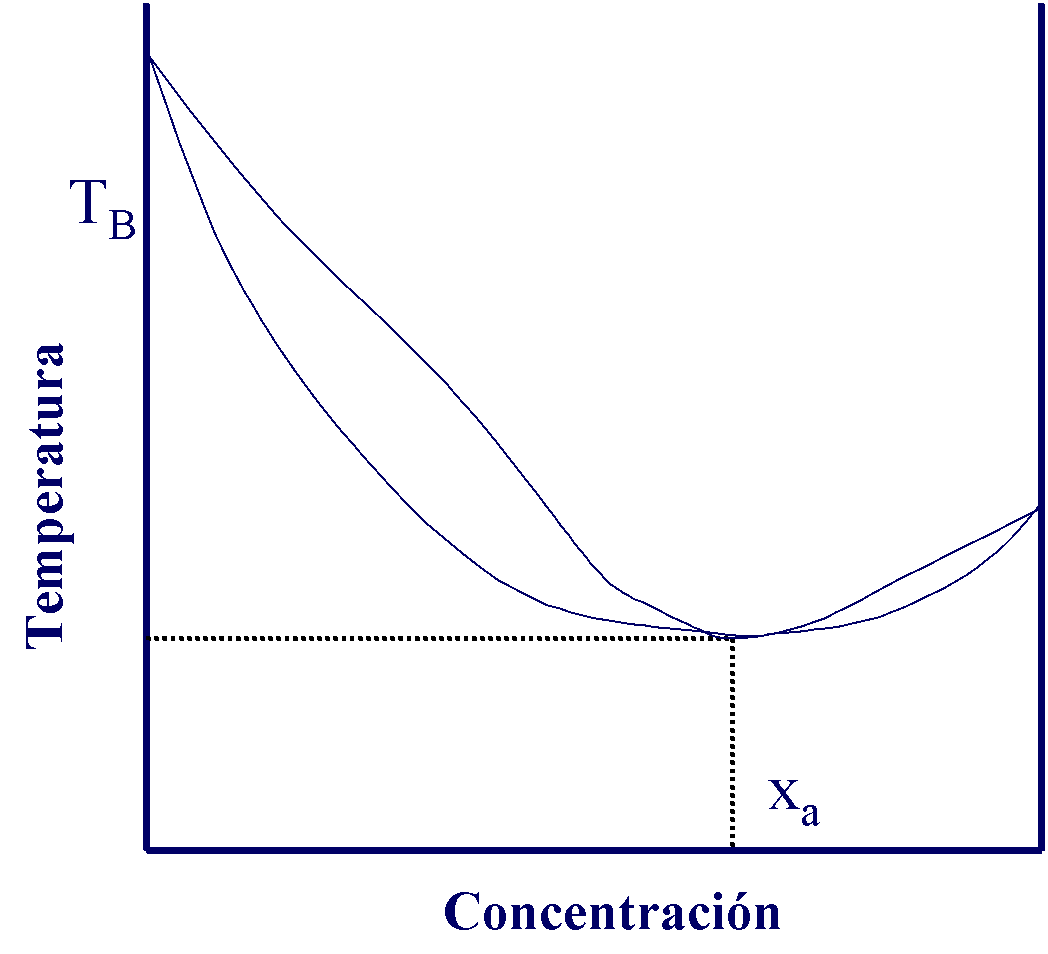 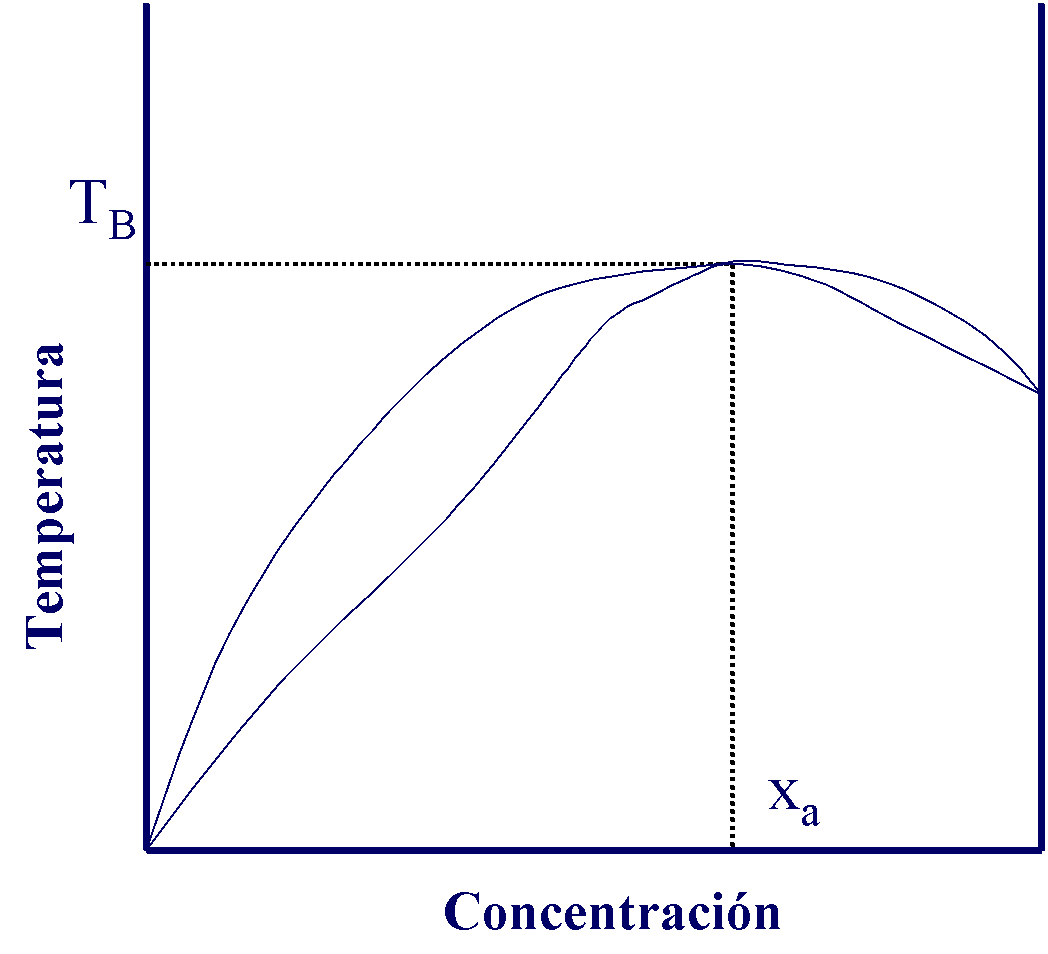 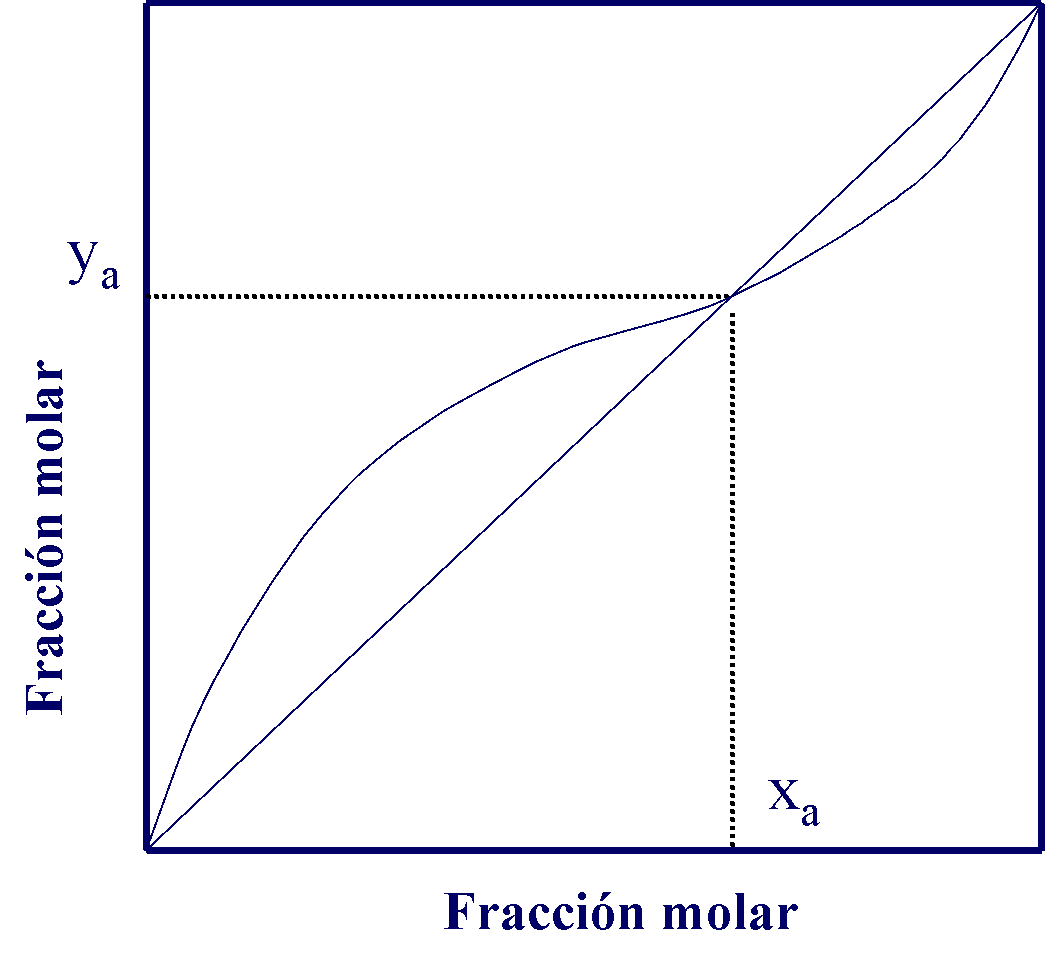 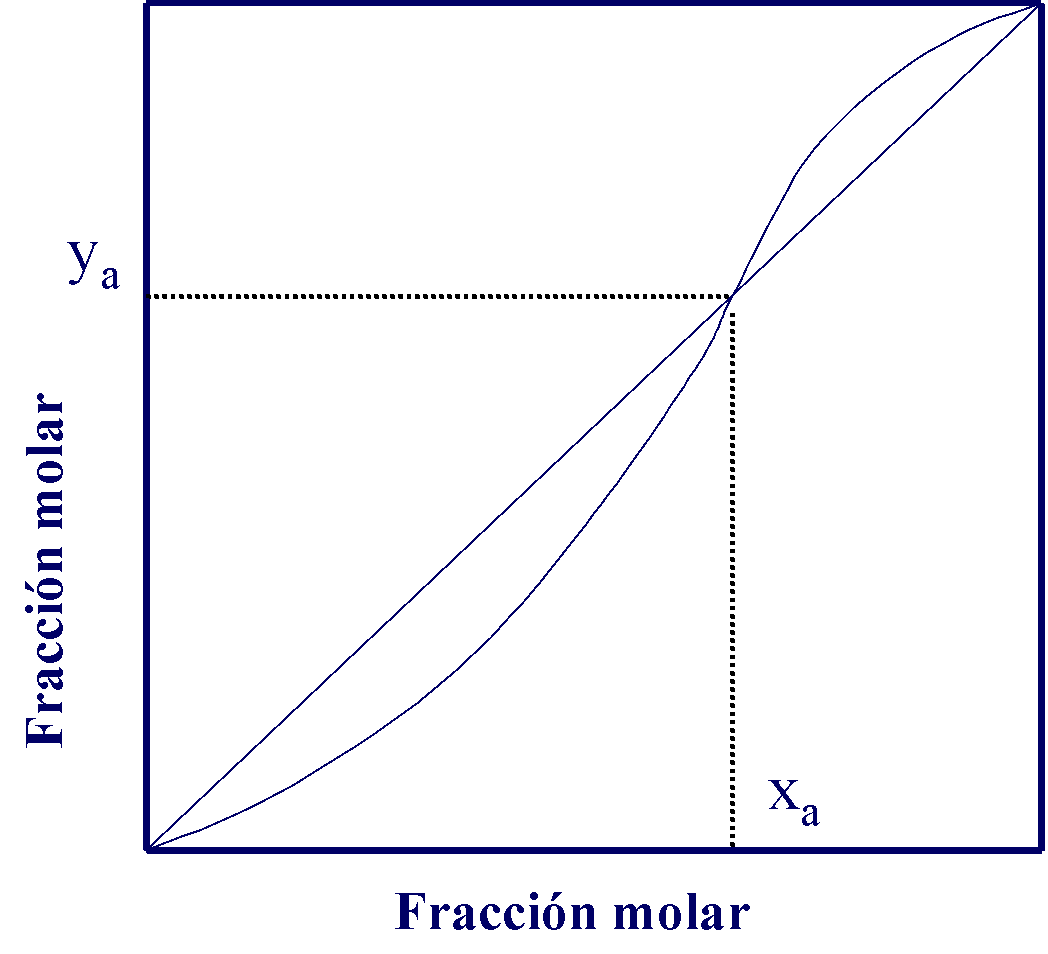 Facultad de Ingeniería - UBA
9
Operaciones Unitarias de Transferencia de Materia
Operaciones Unitarias de Transferencia de Materia
Azeotropos:
y
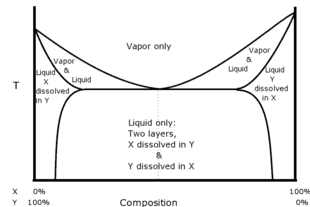 x
Facultad de Ingeniería - UBA
10
Operaciones Unitarias de Transferencia de Materia
Operaciones Unitarias de Transferencia de Materia
Efecto de la presión sobre el Equilibrio
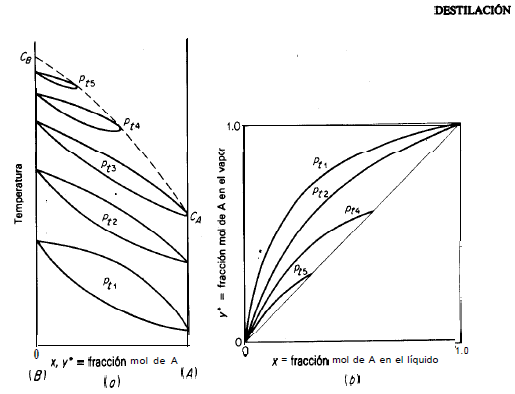 Facultad de Ingeniería - UBA
11
Operaciones Unitarias de Transferencia de Materia
Videos sobre destilación

https://www.youtube.com/watch?v=OPXudQ0_q8g

https://www.youtube.com/watch?v=gYnGgre83CI

https://www.youtube.com/watch?v=2xzYf8IL_FE
(Opcional)

https://www.petroskills.com/fractionation
(Para profundizar, después de la clase de multicomponentes)
Facultad de Ingeniería - UBA
12
Operaciones Unitarias de Transferencia de Materia
Operaciones Unitarias de Transferencia de Materia
Flash (recta q): Condición térmica de la alimentación
V, y
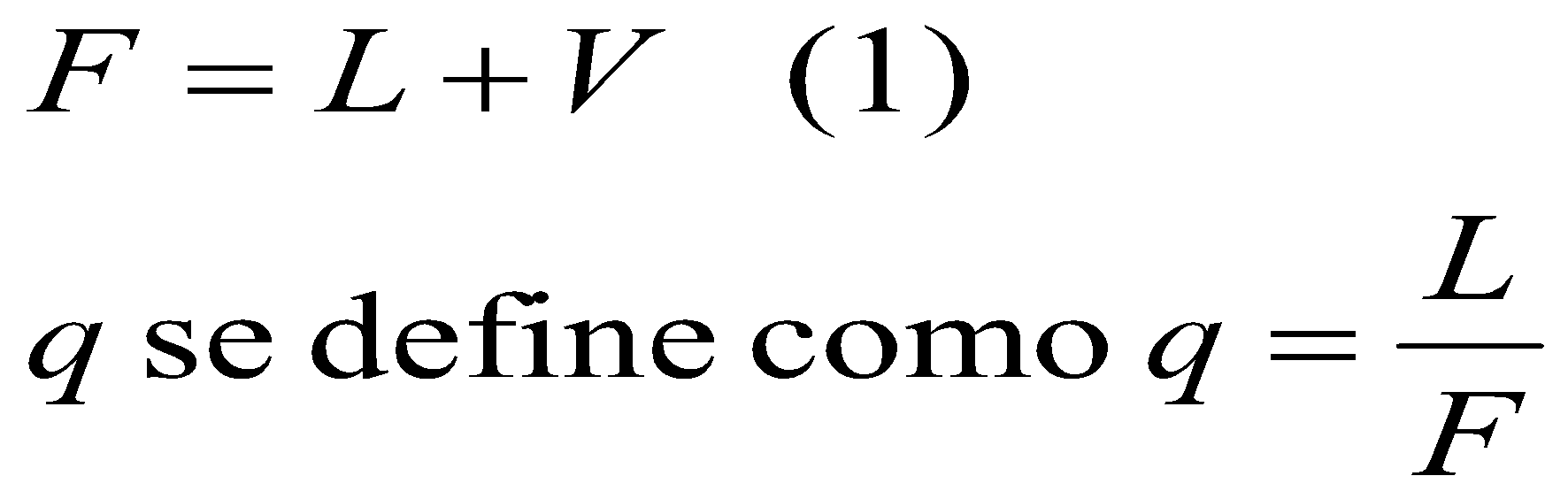 F, ZF
Calentamiento o expansión
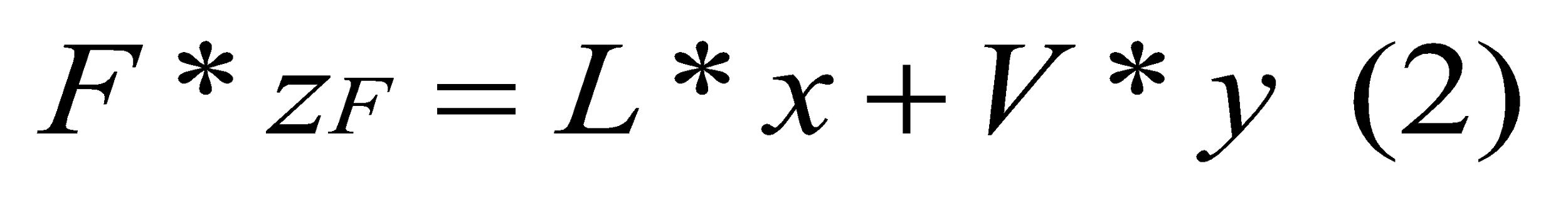 L, x
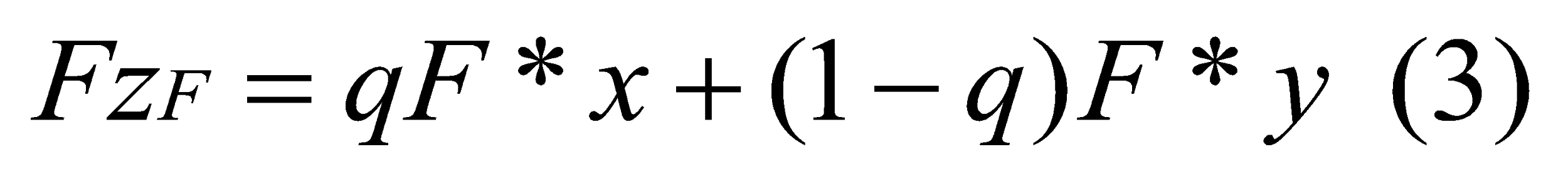 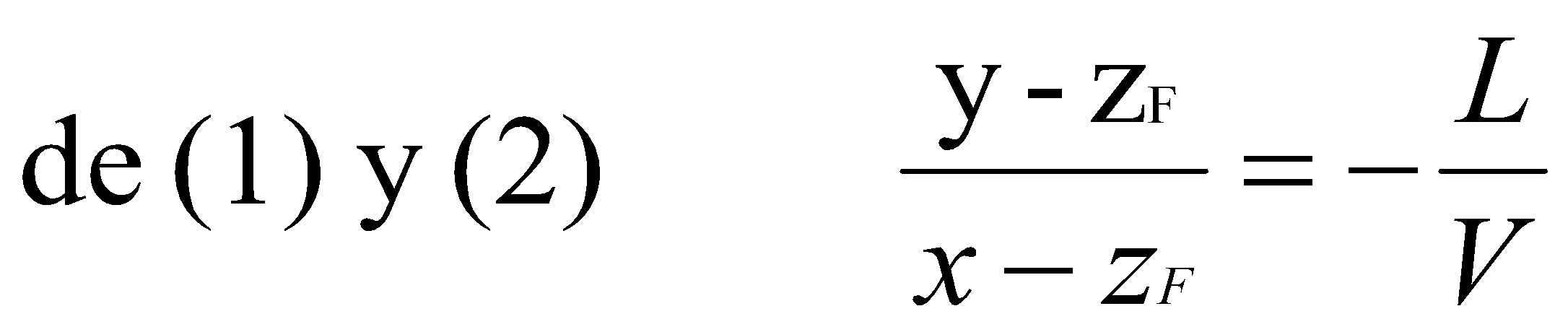 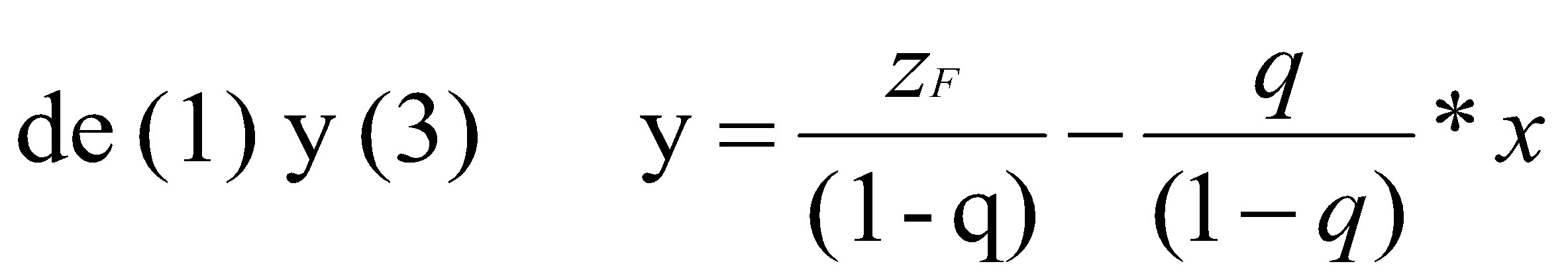 Ecuación de la Recta q
Facultad de Ingeniería - UBA
13
Operaciones Unitarias de Transferencia de Materia
Operaciones Unitarias de Transferencia de Materia
Flash (recta q): Condición térmica de la alimentación


Balance entálpico
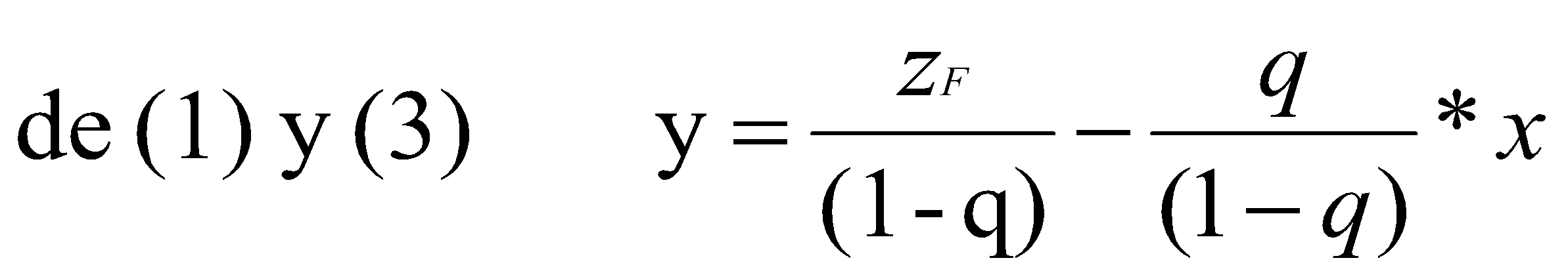 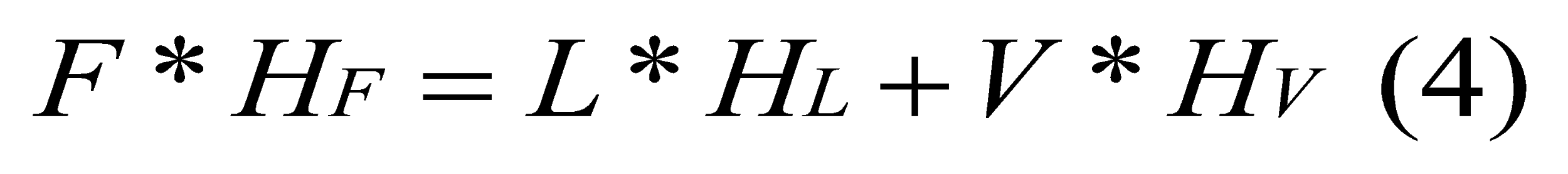 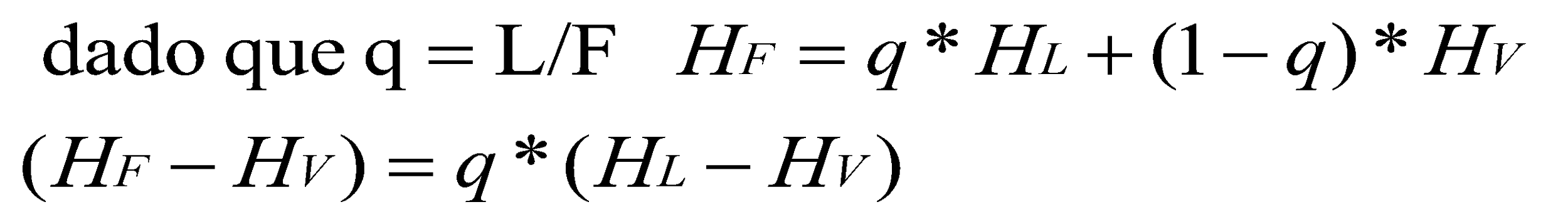 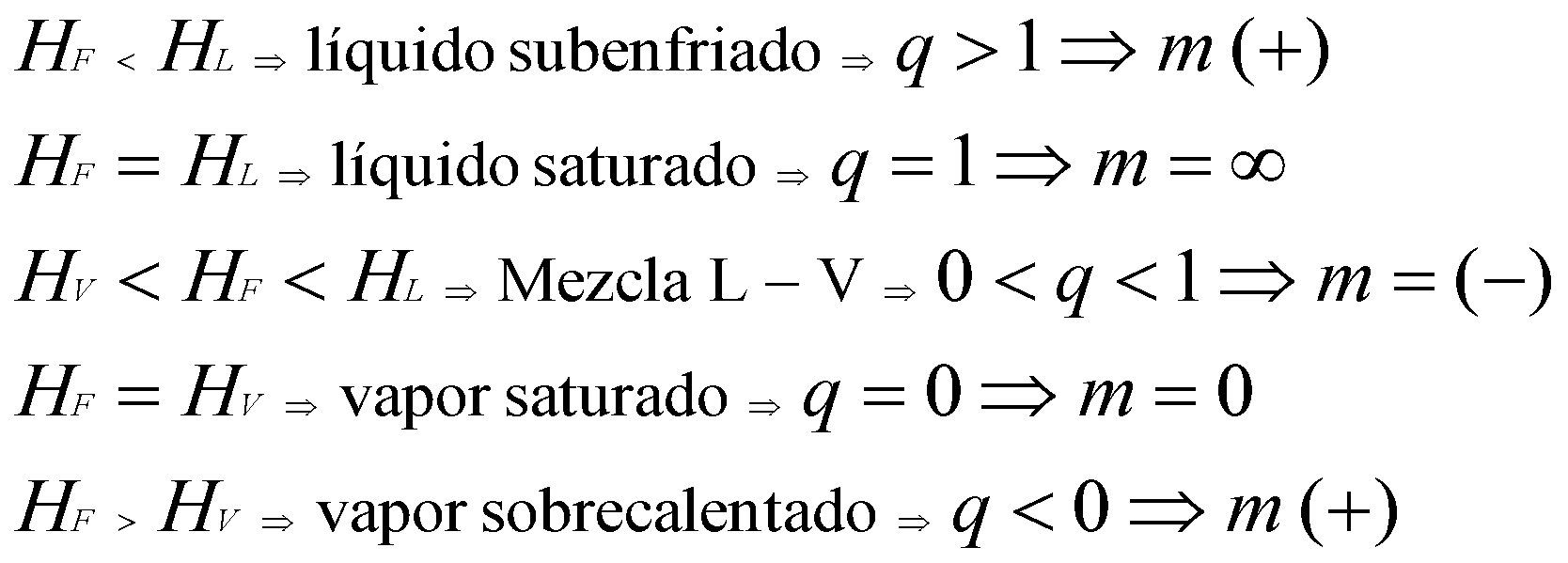 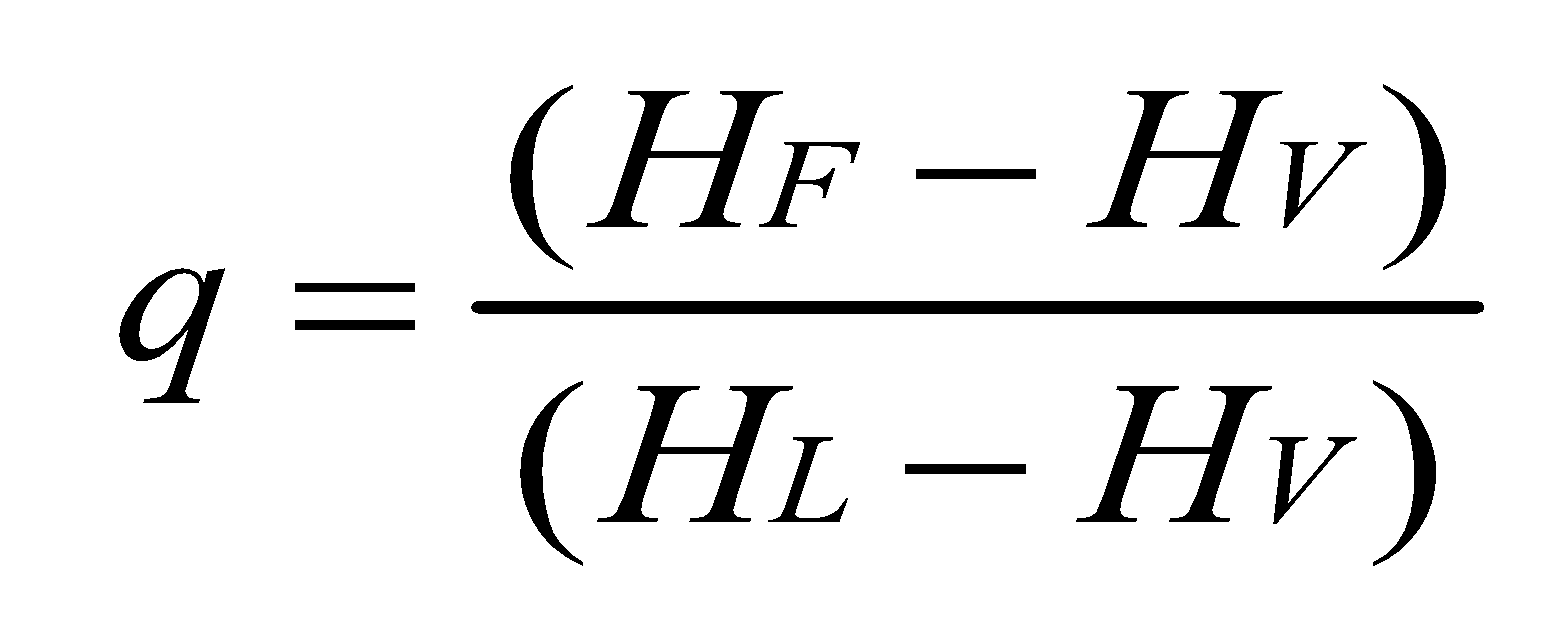 − λ
Facultad de Ingeniería - UBA
14
Operaciones Unitarias de Transferencia de Materia
Flash (recta q): Condición térmica de la alimentación (Deducción)
Facultad de Ingeniería - UBA
15
Operaciones Unitarias de Transferencia de Materia
Operaciones Unitarias de Transferencia de Materia
líquido sub-enfriado
líquido saturado
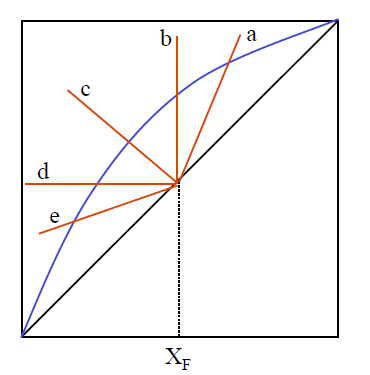 Mezcla Líquido - Vapor
Vapor saturado
Vapor sobrecalentado
Facultad de Ingeniería - UBA
16
Operaciones Unitarias de Transferencia de Materia
Operaciones Unitarias de Transferencia de Materia
Método de McCabe-Thiele para la determinación de Np
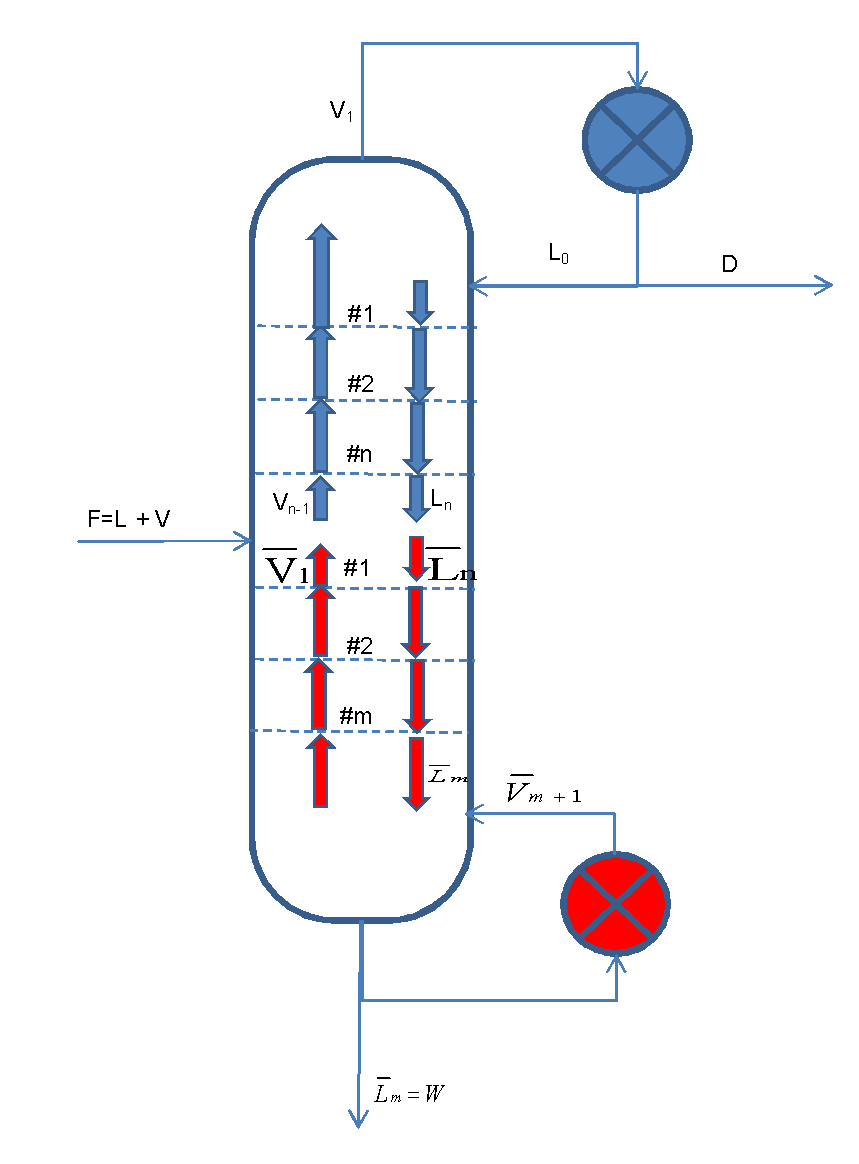 Zona de enriquecimiento o rectificación
Hipótesis: λA≈λB, Pérdidas de calor y Calores de disolución despreciables.
Alimentación
Zona de Agotamiento o stripping
Facultad de Ingeniería - UBA
17
Operaciones Unitarias de Transferencia de Materia
Operaciones Unitarias de Transferencia de Materia
Recta de Operación Superior
Representa el BM de la alimentación hacia el tope de la torre.
Suele abreviarse ROS.
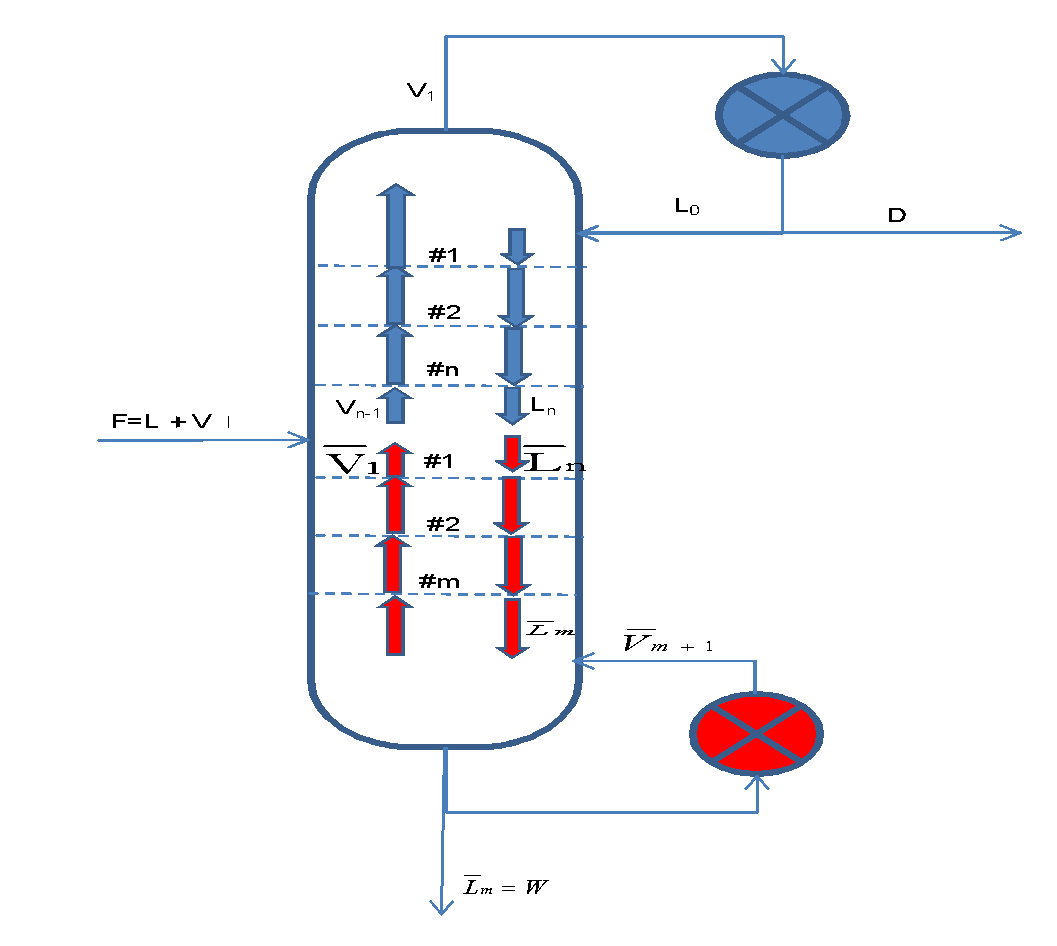 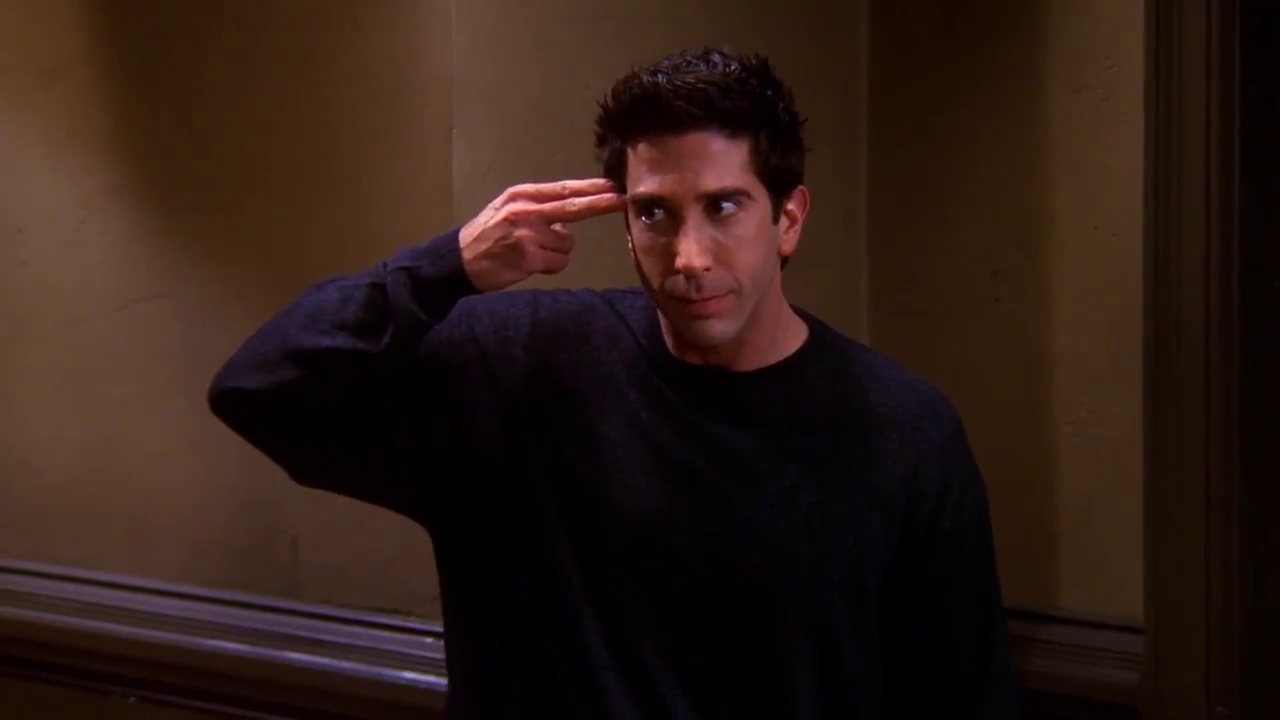 Facultad de Ingeniería - UBA
18
Operaciones Unitarias de Transferencia de Materia
Operaciones Unitarias de Transferencia de Materia
Zona de rectificación
Balance de Masa
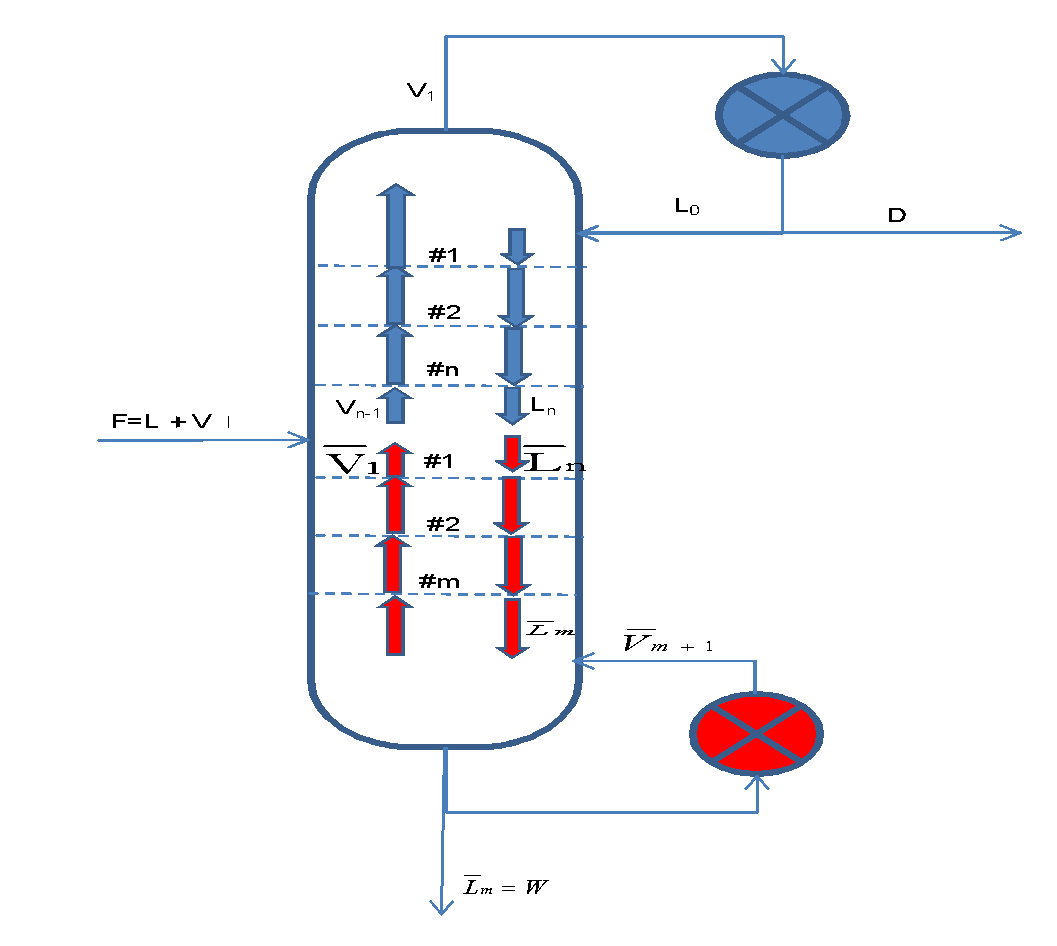 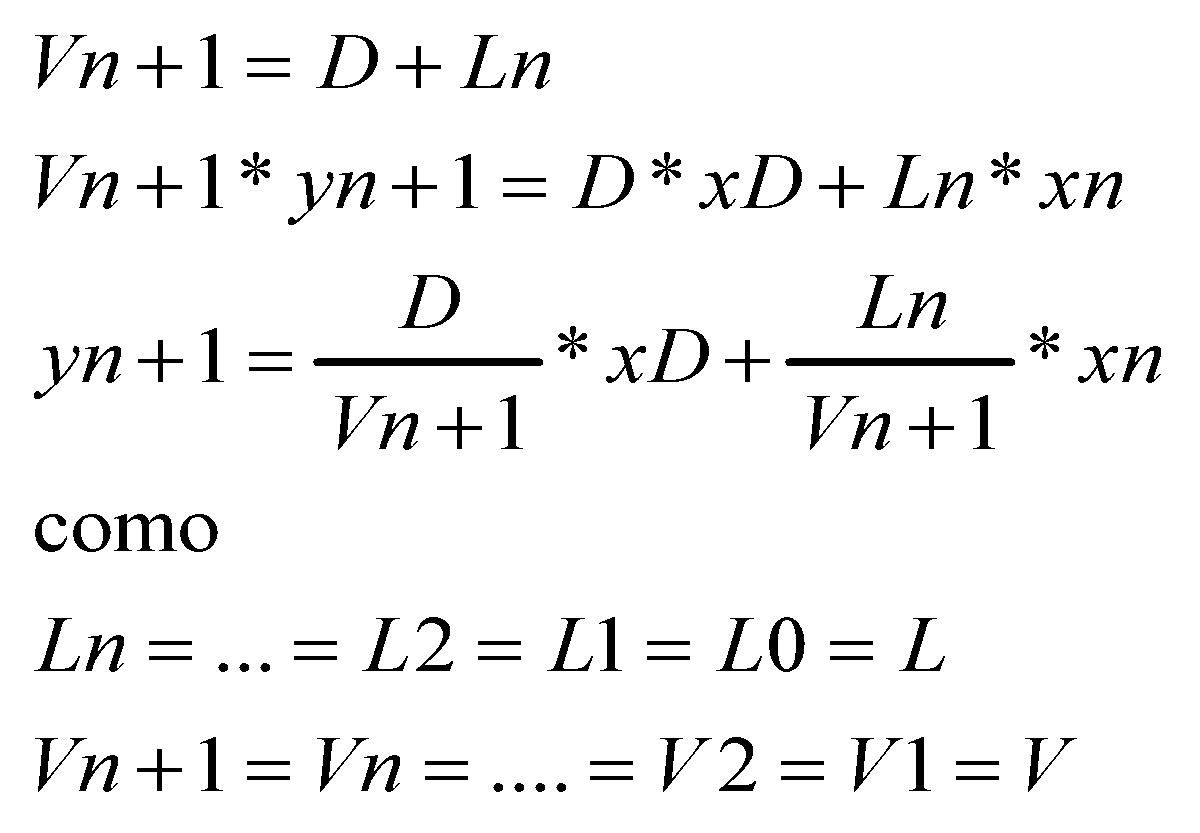 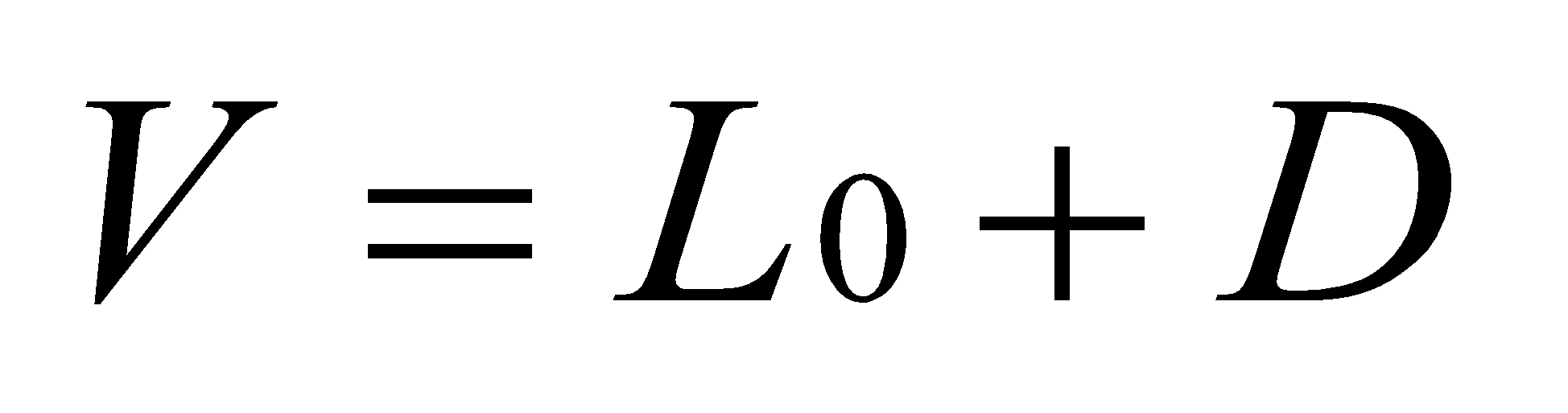 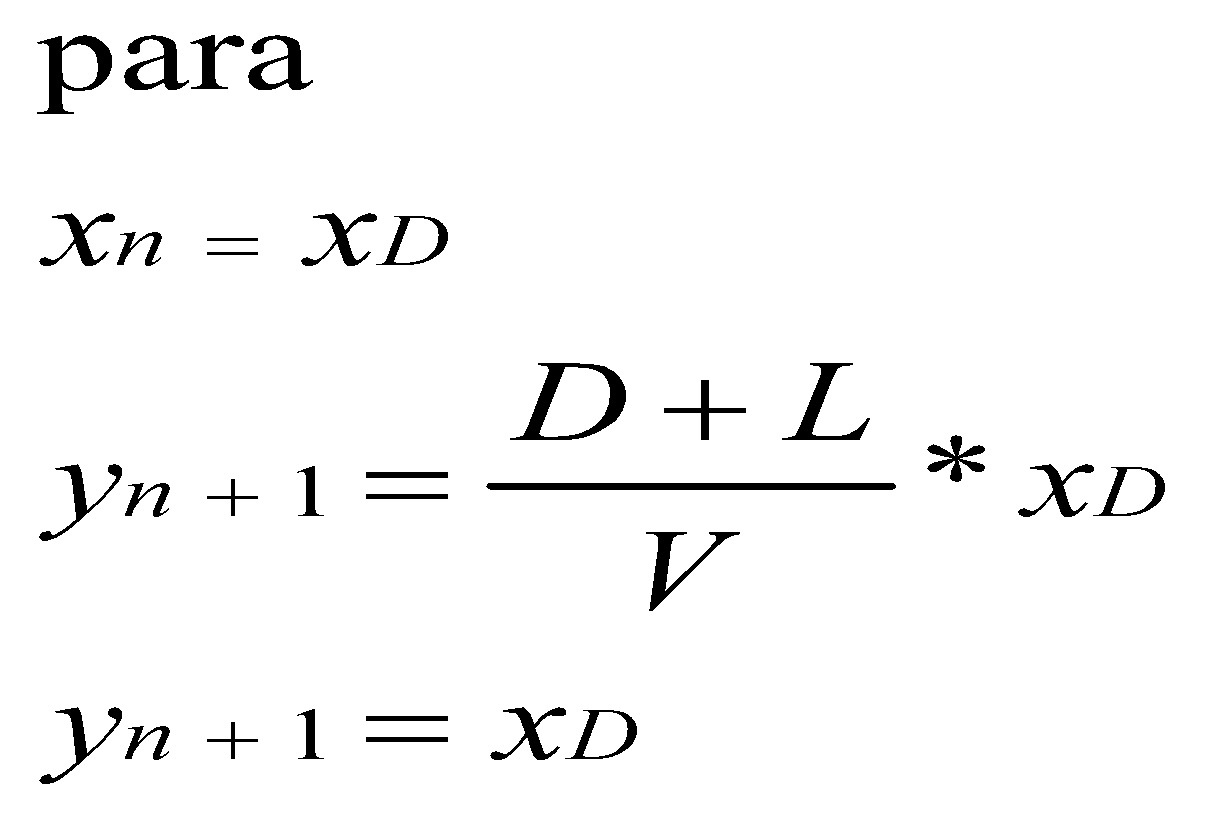 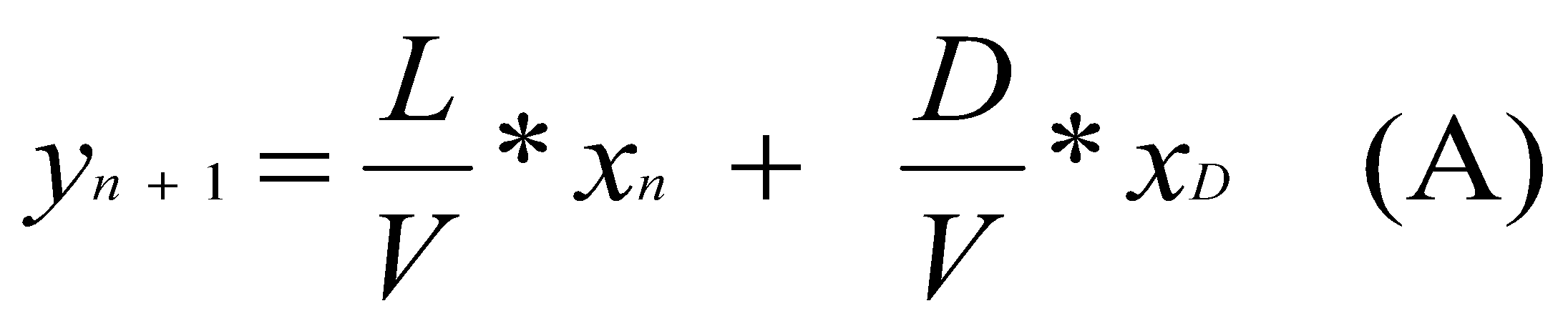 Facultad de Ingeniería - UBA
19
Operaciones Unitarias de Transferencia de Materia
Operaciones Unitarias de Transferencia de Materia
La ecuación A vale para toda la zona de rectificación, por lo tanto la reescribimos como
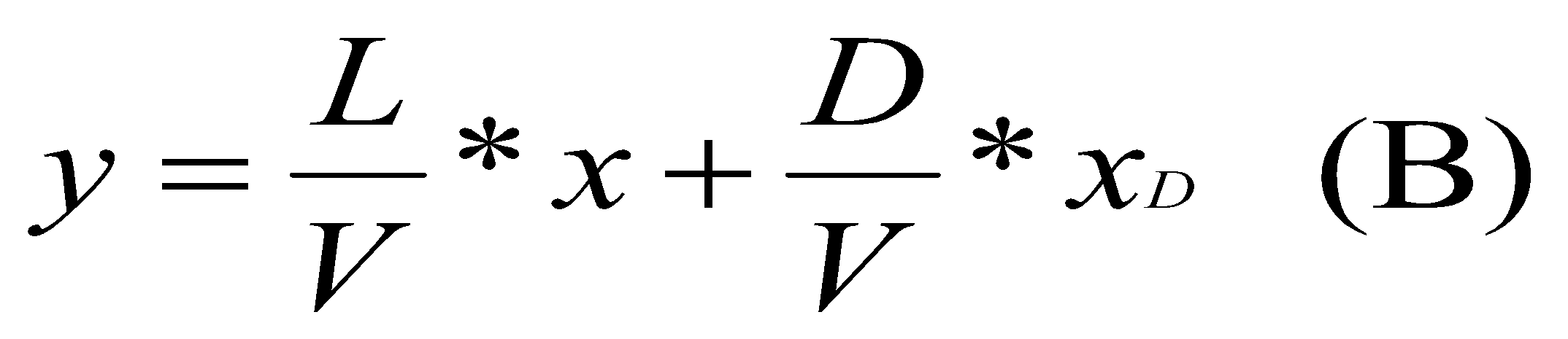 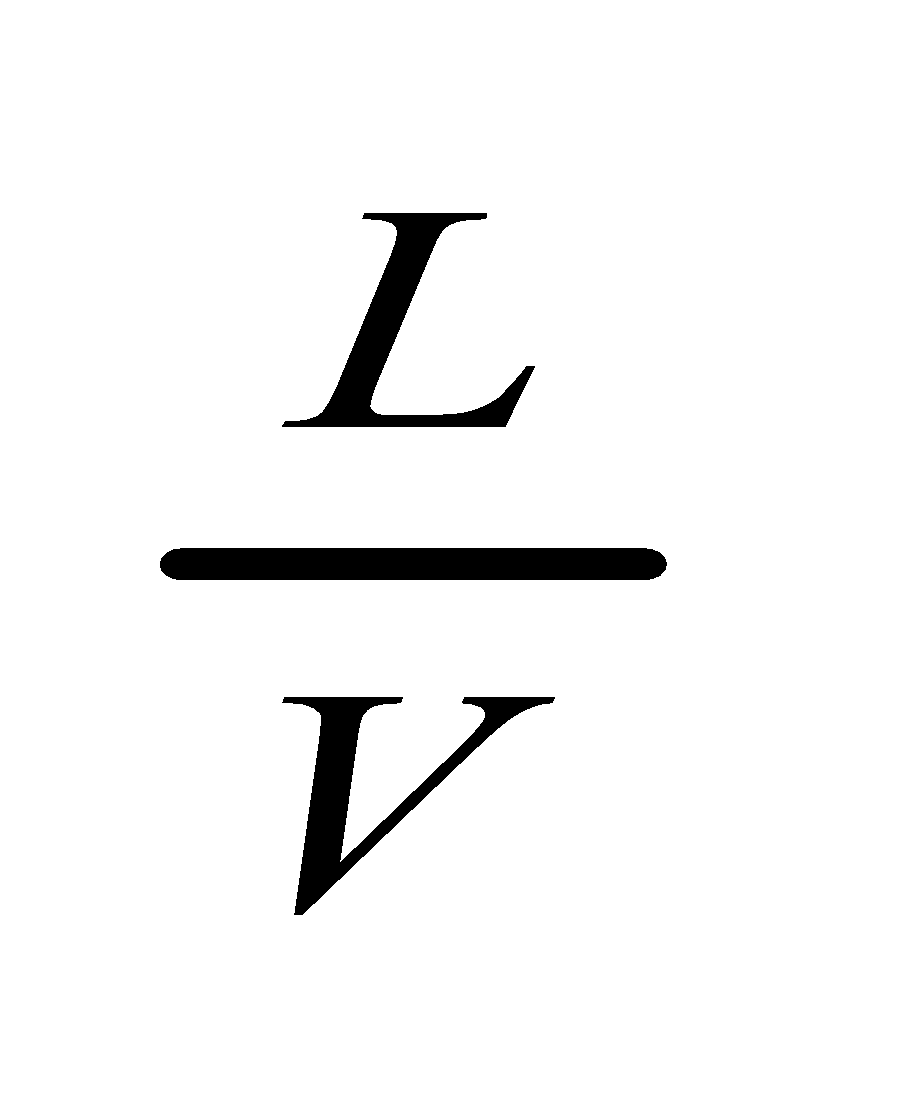 Luego se definen dos relaciones de Reflujo 


Relación de reflujo Interno (Ri)


Relación de reflujo externo (R)
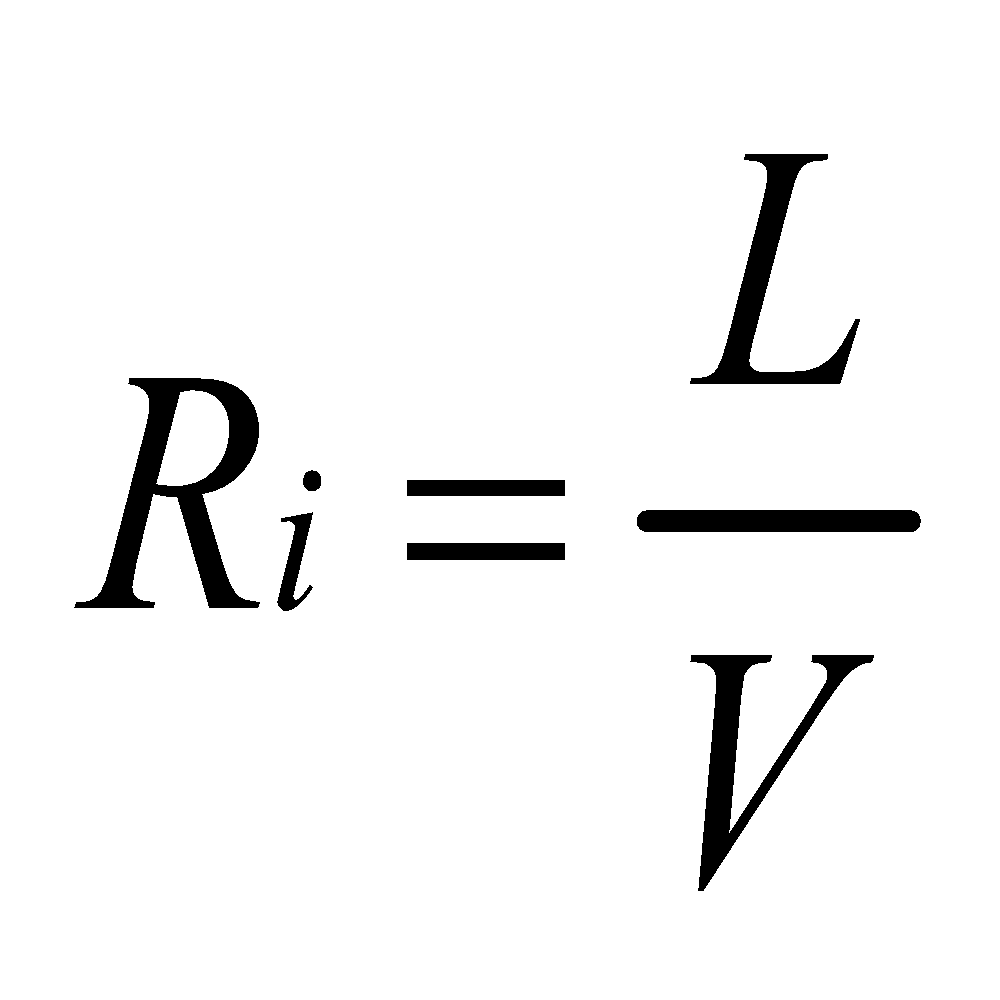 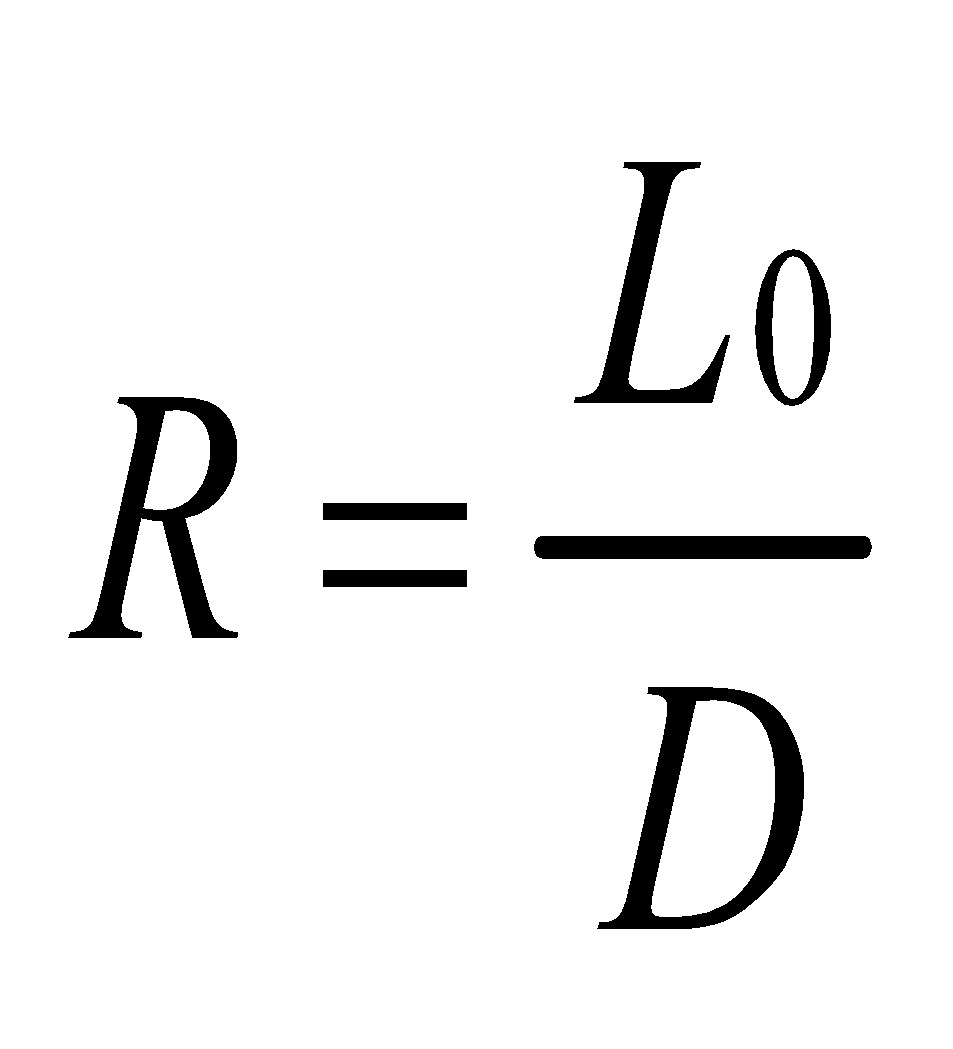 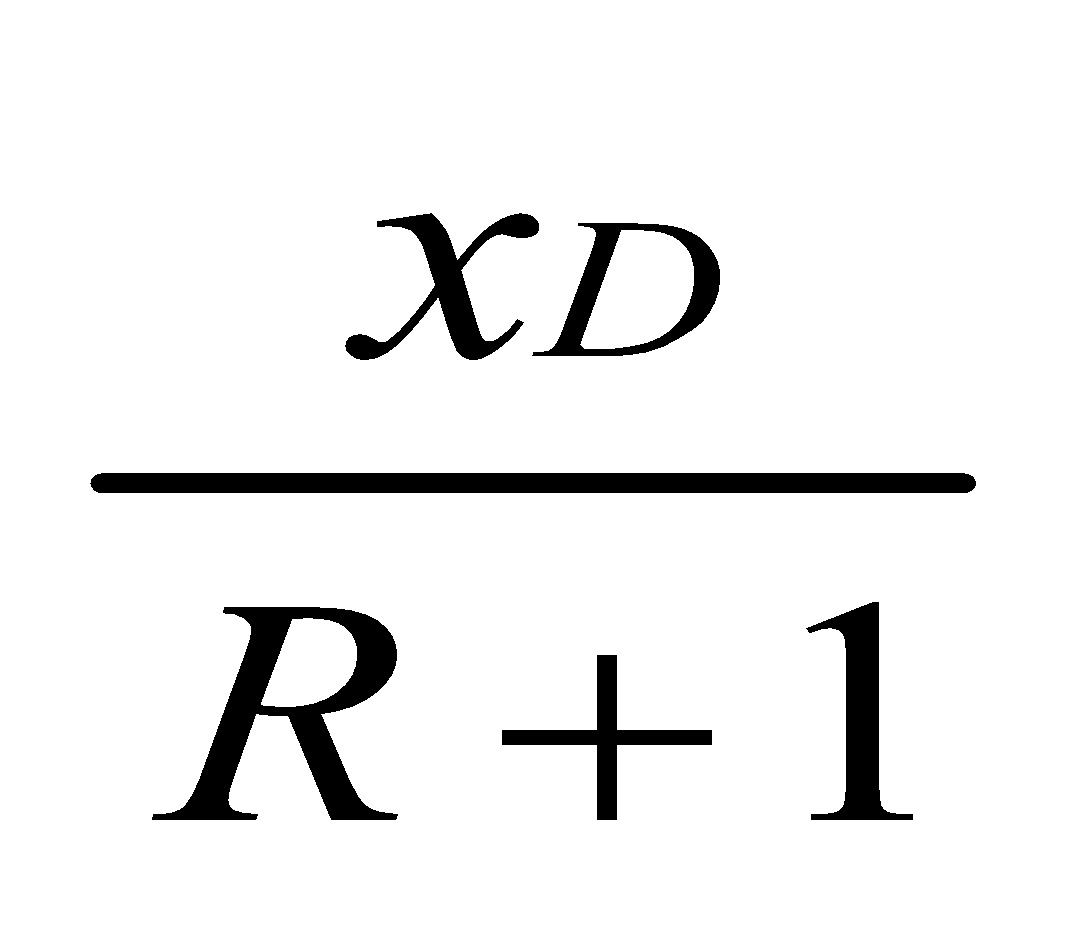 Con estas definiciones reescribimos la ecuación B de la siguiente manera:
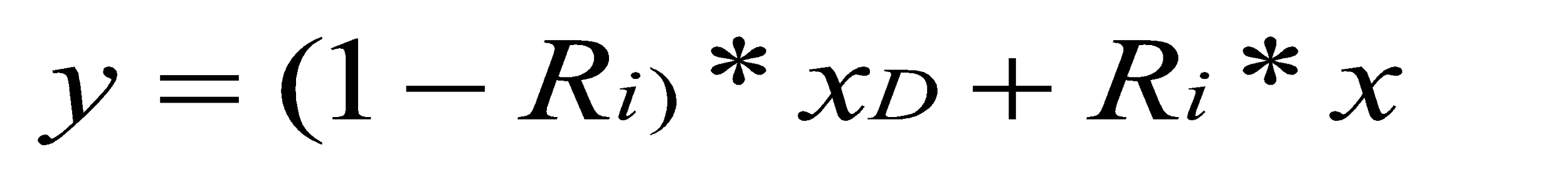 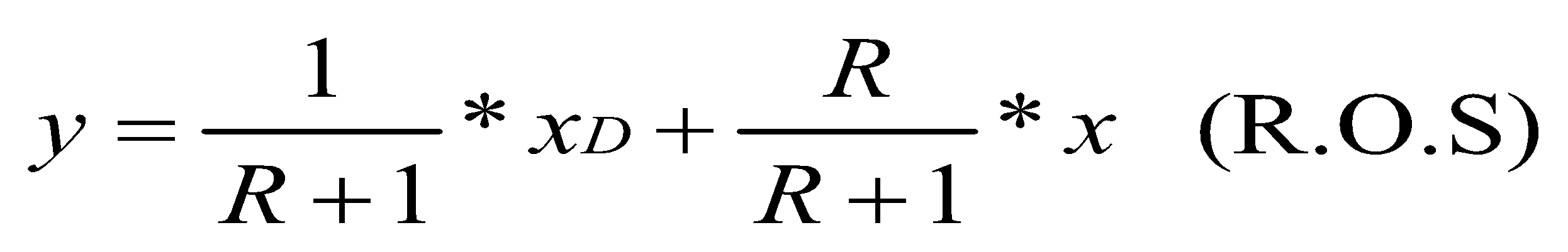 Facultad de Ingeniería - UBA
20
Operaciones Unitarias de Transferencia de Materia
Operaciones Unitarias de Transferencia de Materia
ROS (Deducción y Balances)
Facultad de Ingeniería - UBA
21
Operaciones Unitarias de Transferencia de Materia
Operaciones Unitarias de Transferencia de Materia
Zona de Agotamiento
Balance de Masa
Recta de Operación Inferior
Representa el BM de la alimentación hacia el fondo de la torre.
Suele abreviarse ROI.
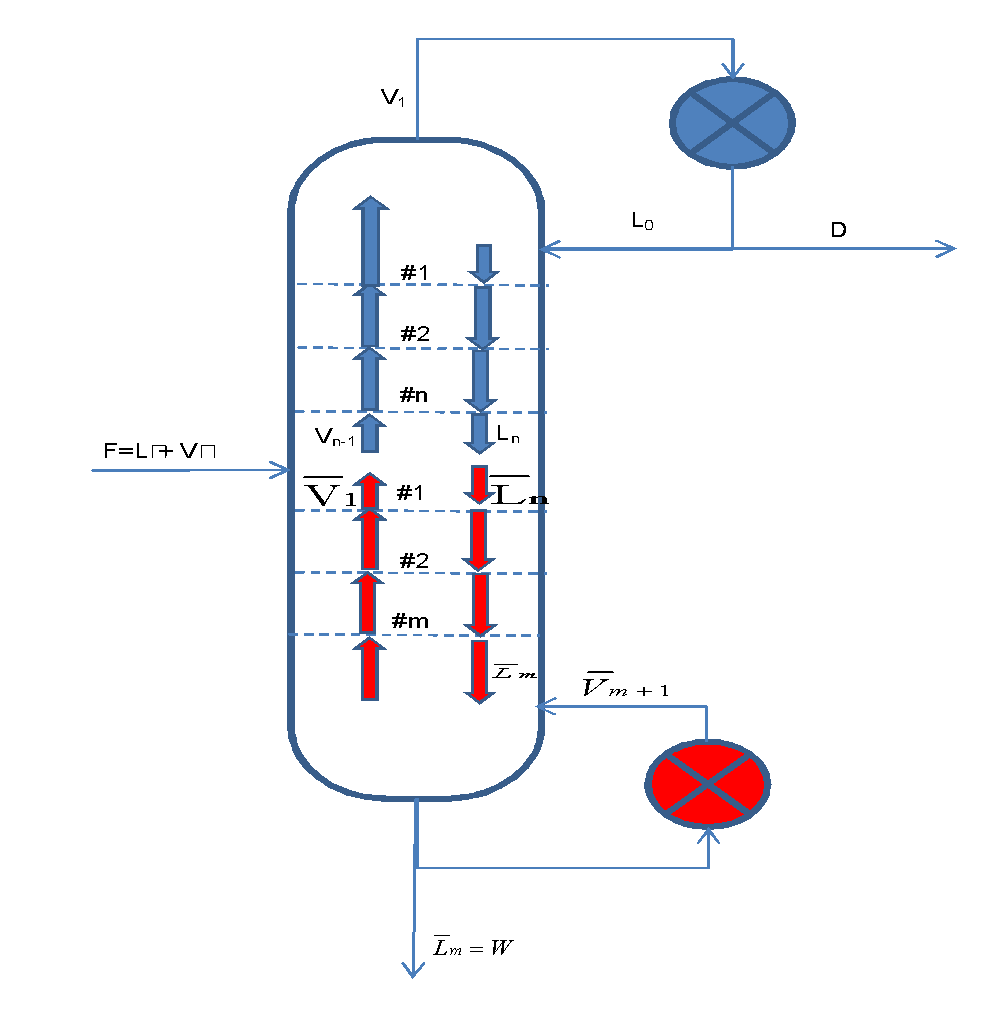 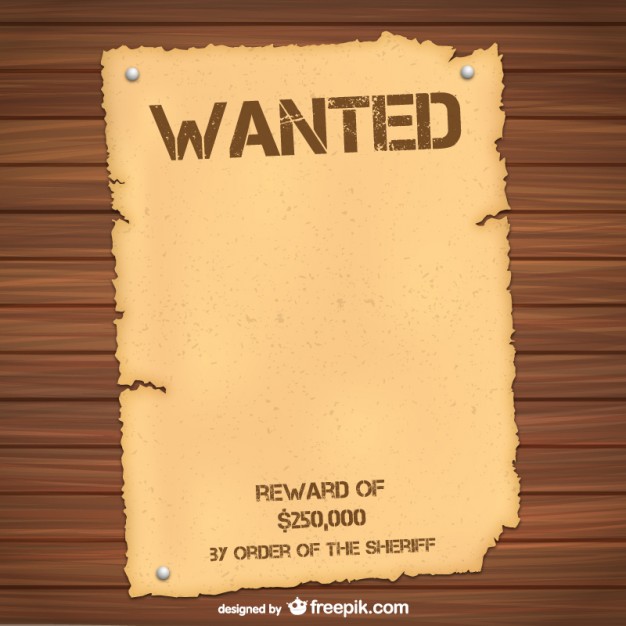 Un buen meme, que 
Tito intentó y fracasó rotundamente.

Qué malo que fue y encima quedó grabado…
Facultad de Ingeniería - UBA
22
Operaciones Unitarias de Transferencia de Materia
Operaciones Unitarias de Transferencia de Materia
Zona de Agotamiento
Balance de Masa
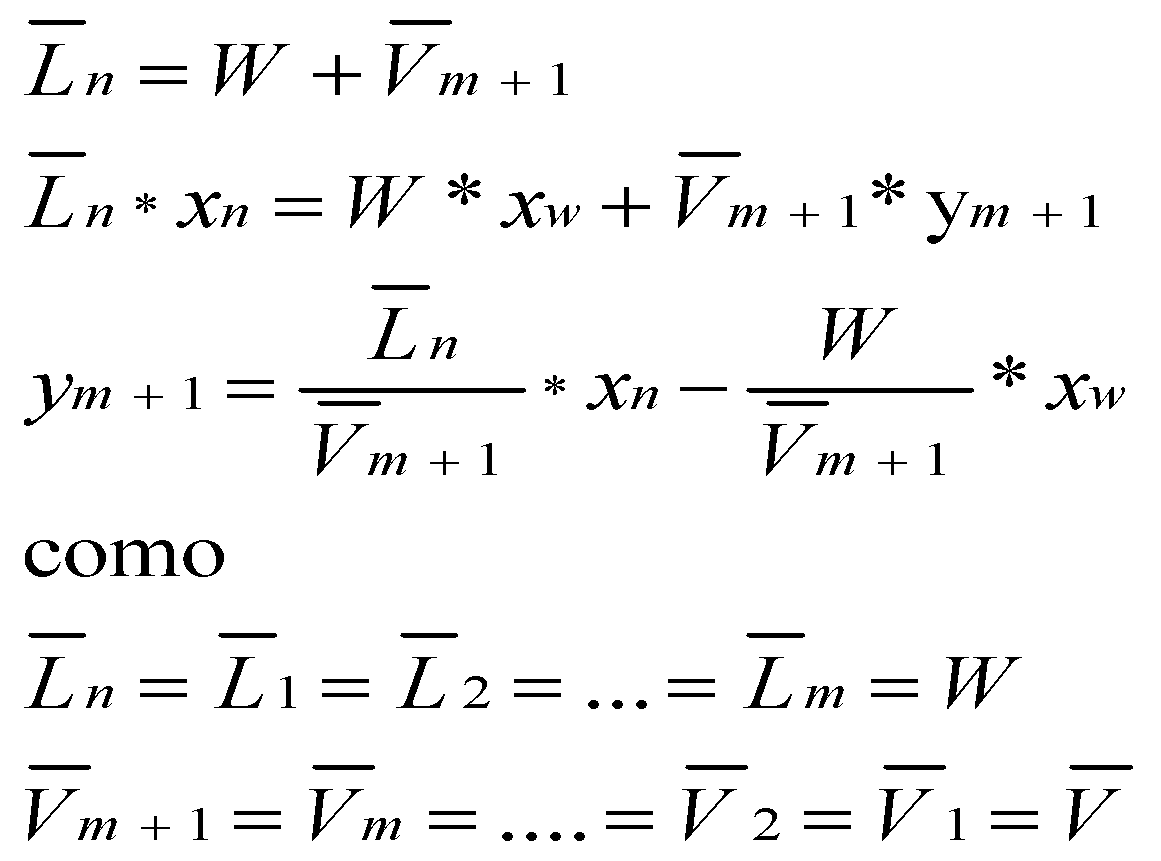 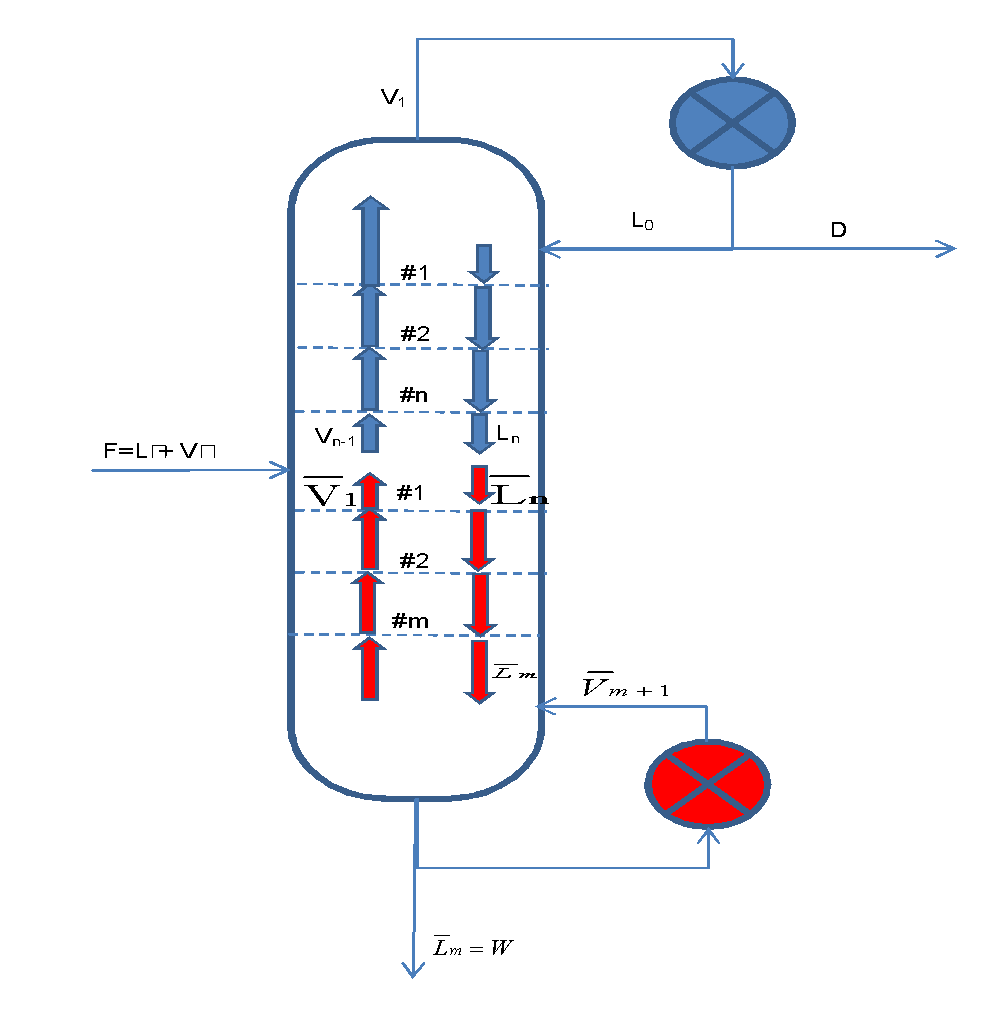 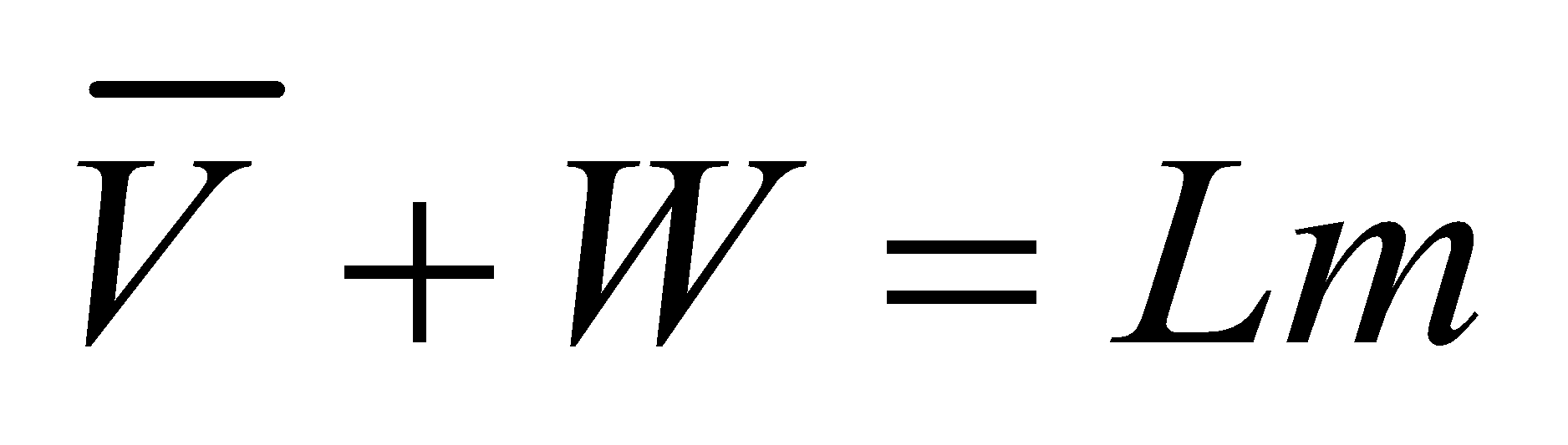 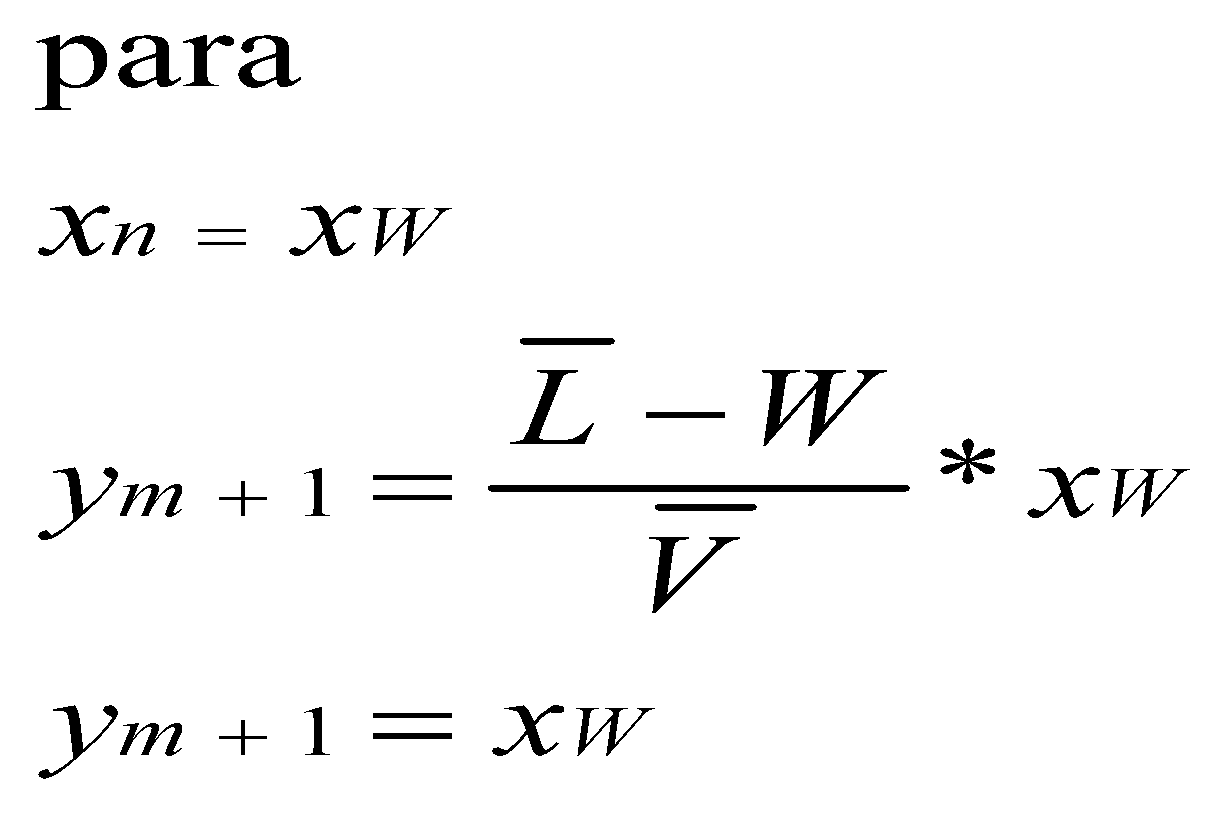 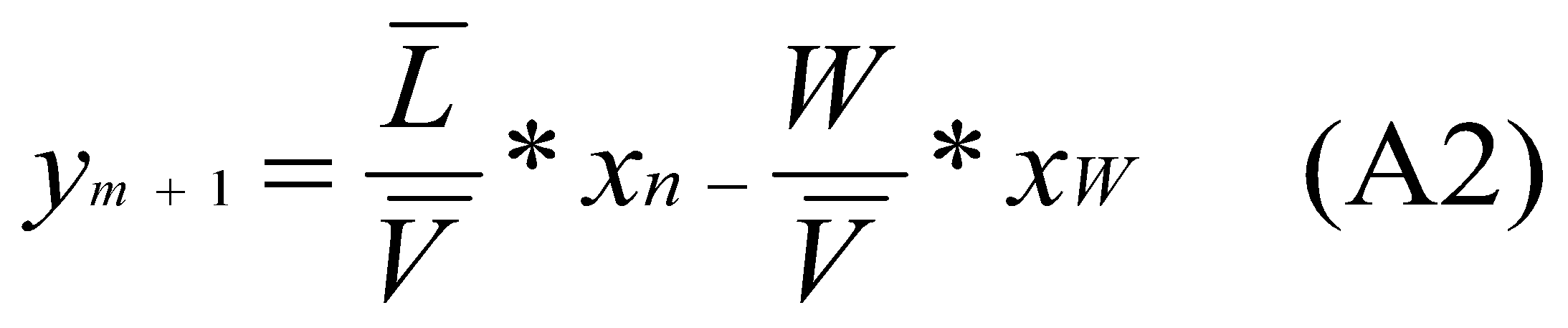 Facultad de Ingeniería - UBA
23
Operaciones Unitarias de Transferencia de Materia
Operaciones Unitarias de Transferencia de Materia
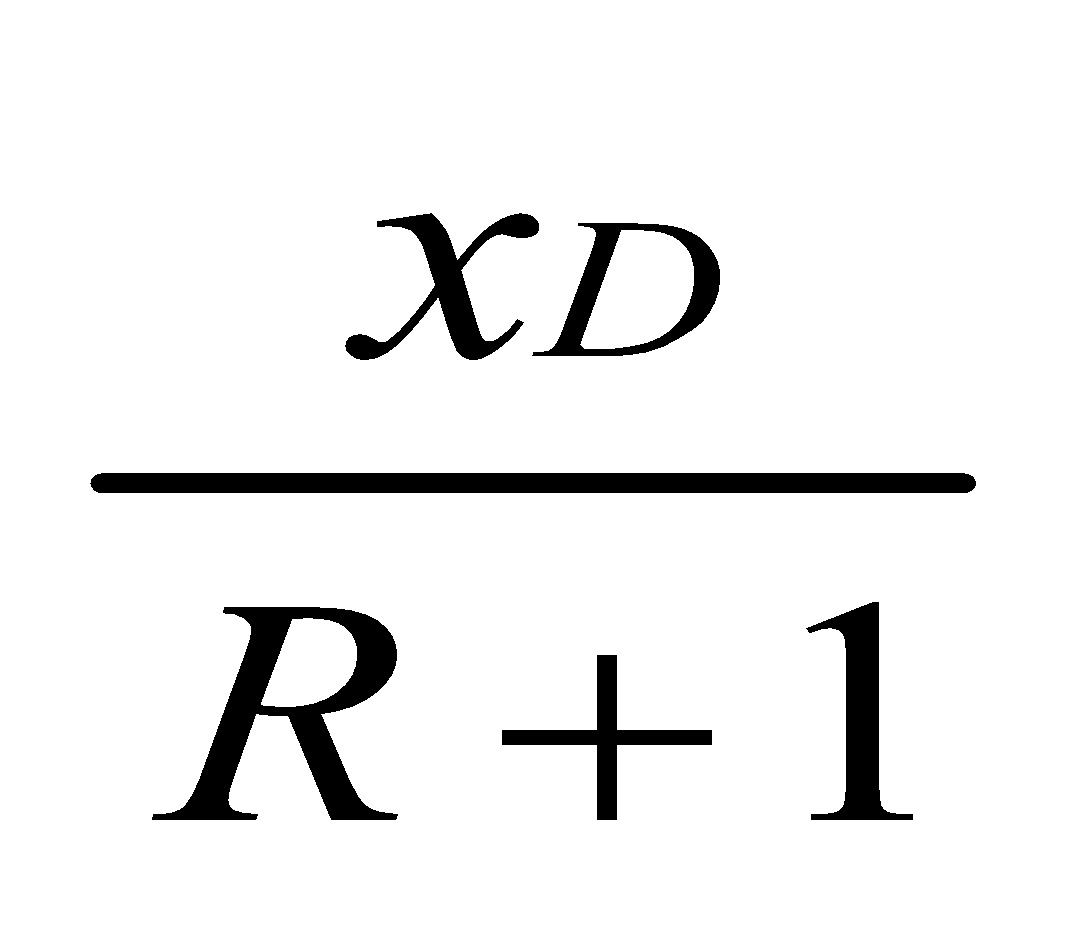 La ecuación A2 vale para toda la zona de agotamiento, por lo tanto la reescribimos como
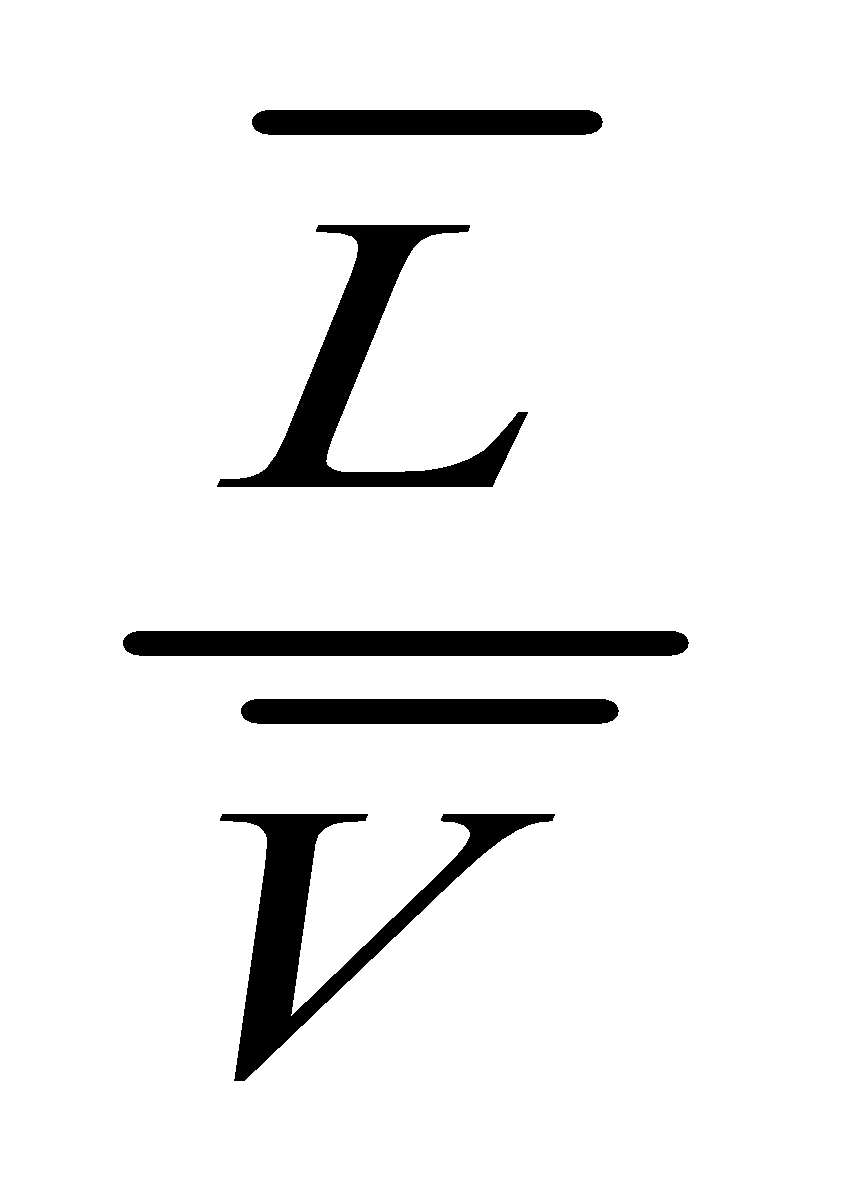 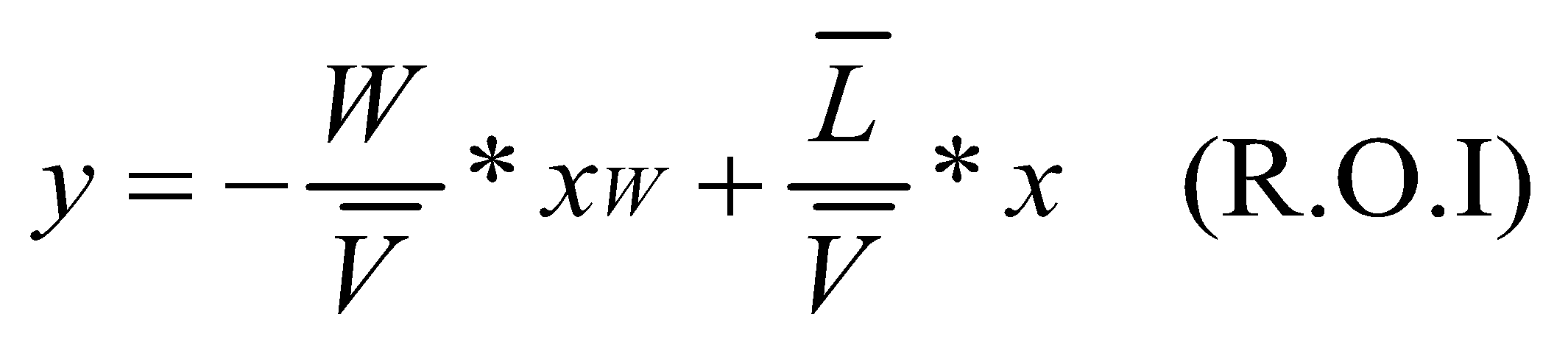 Facultad de Ingeniería - UBA
24
Operaciones Unitarias de Transferencia de Materia
Recta de Operación Inferior (Balance y Deducción)
Facultad de Ingeniería - UBA
25
Operaciones Unitarias de Transferencia de Materia
Operaciones Unitarias de Transferencia de Materia
La torre completa
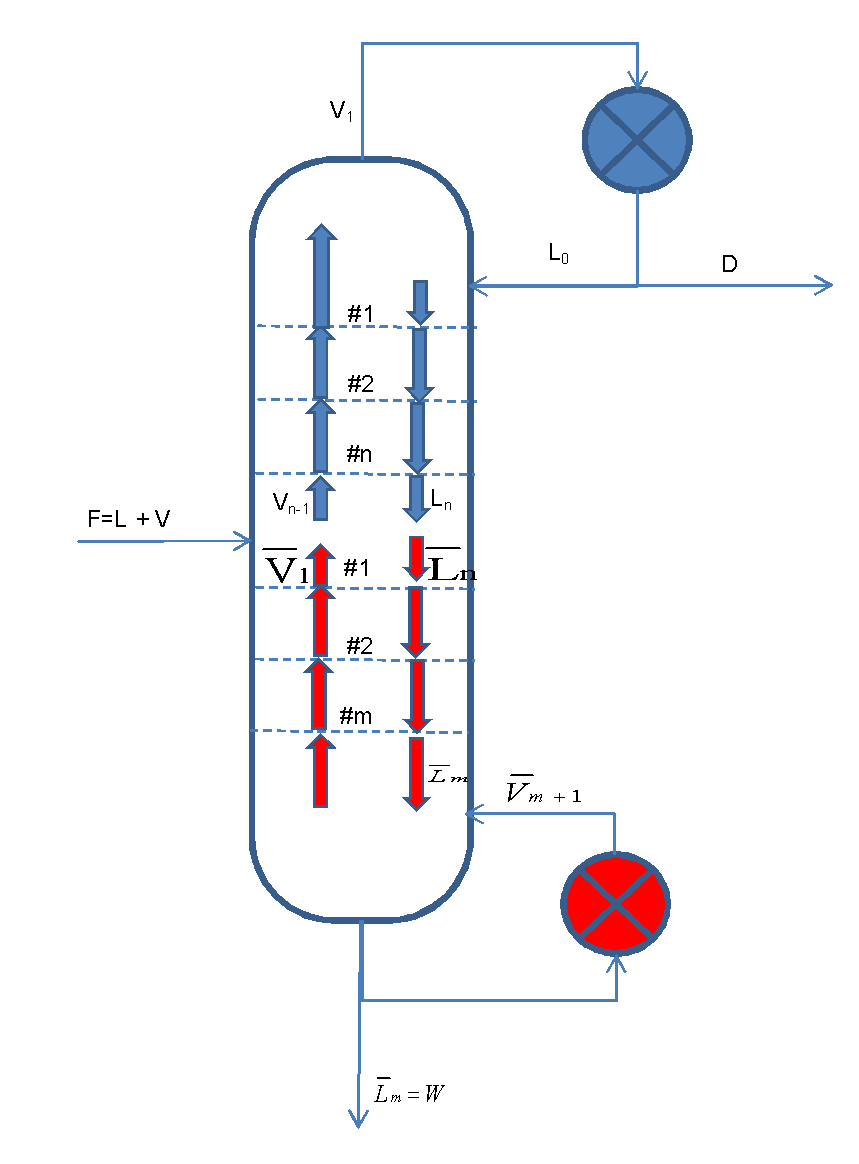 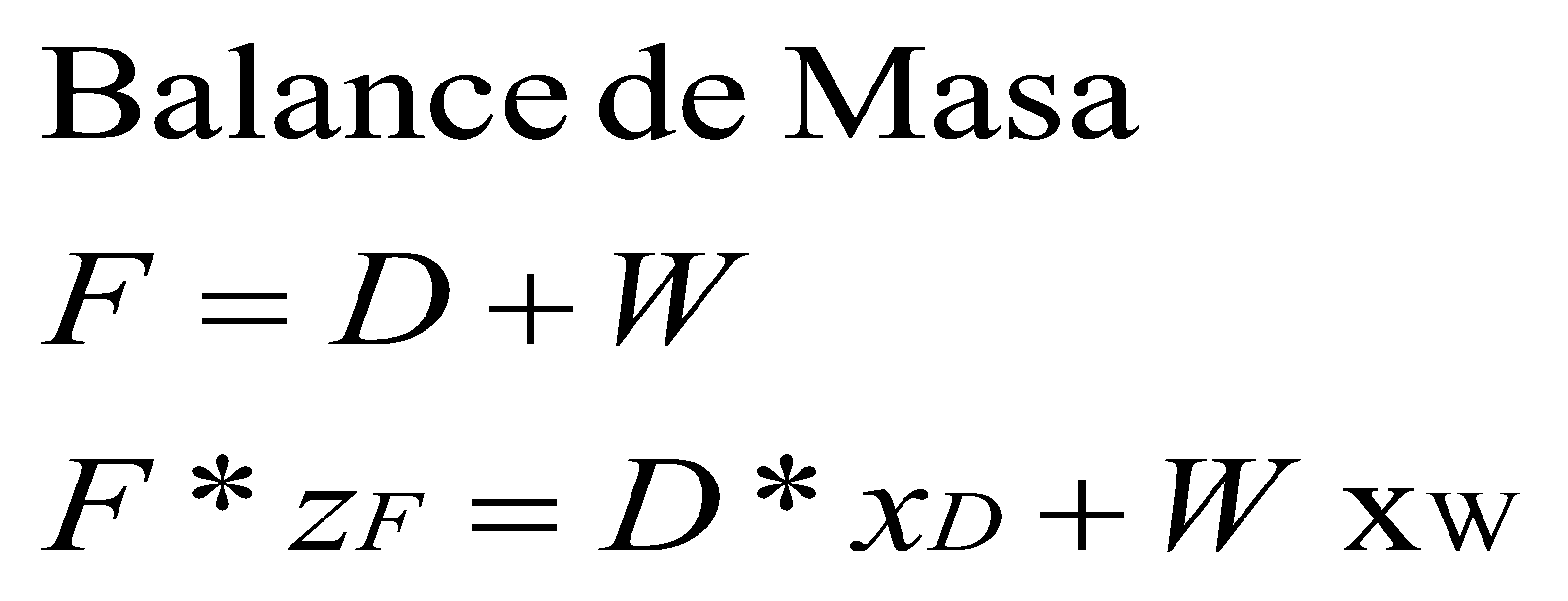 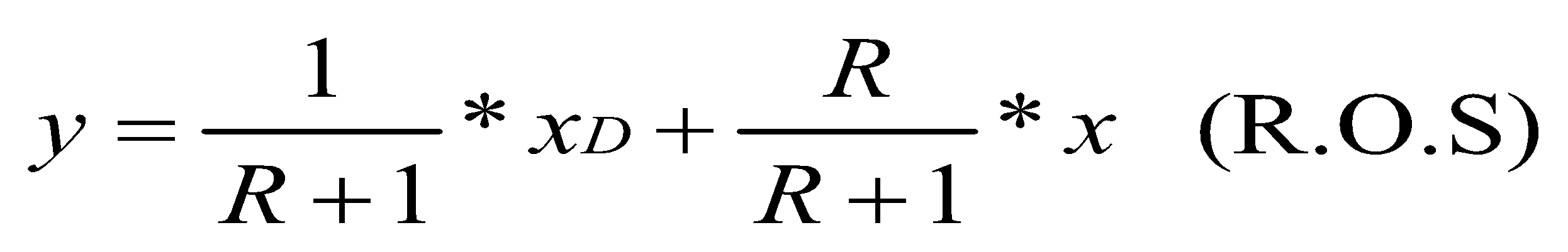 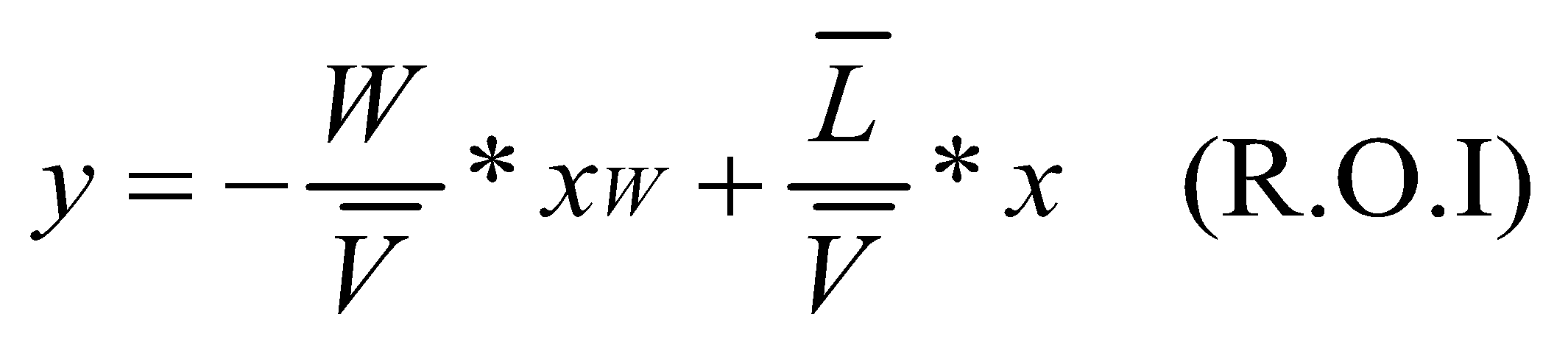 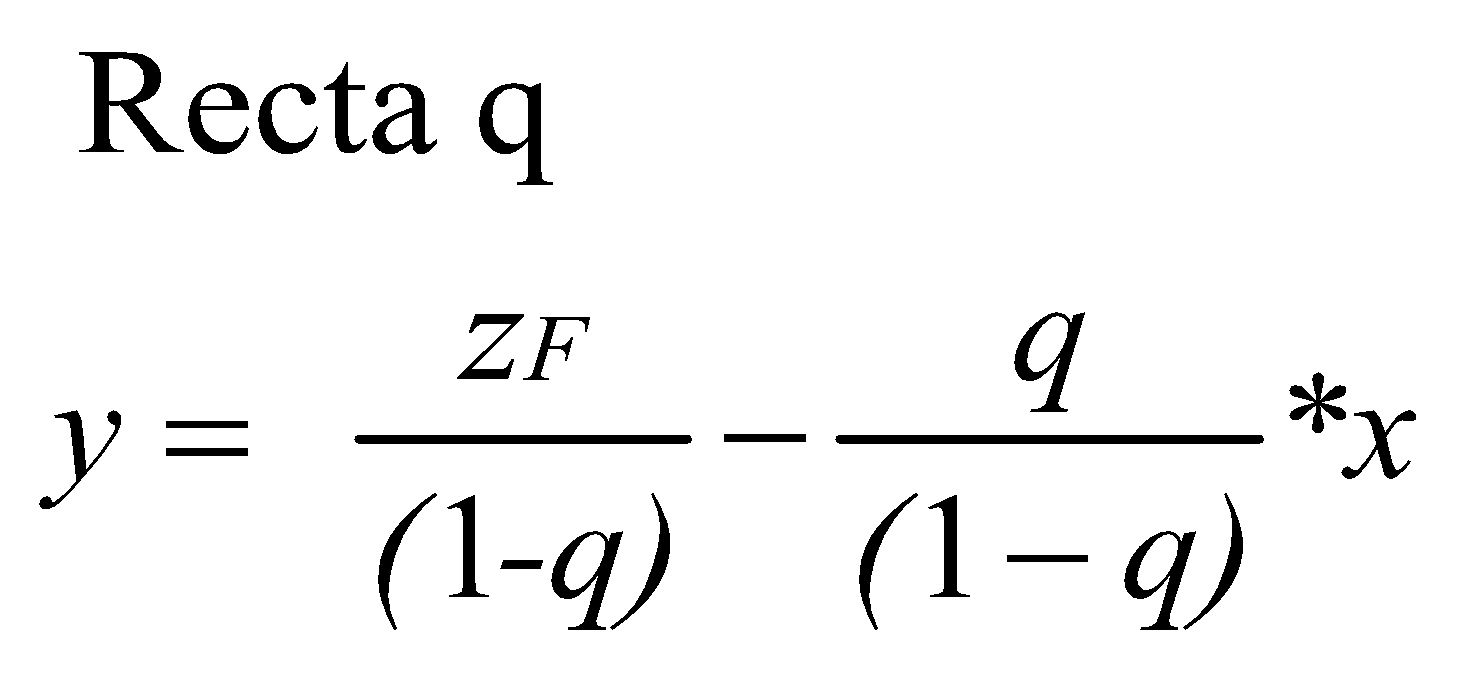 Facultad de Ingeniería - UBA
26
Operaciones Unitarias de Transferencia de Materia
Operaciones Unitarias de Transferencia de Materia
La torre Completa.
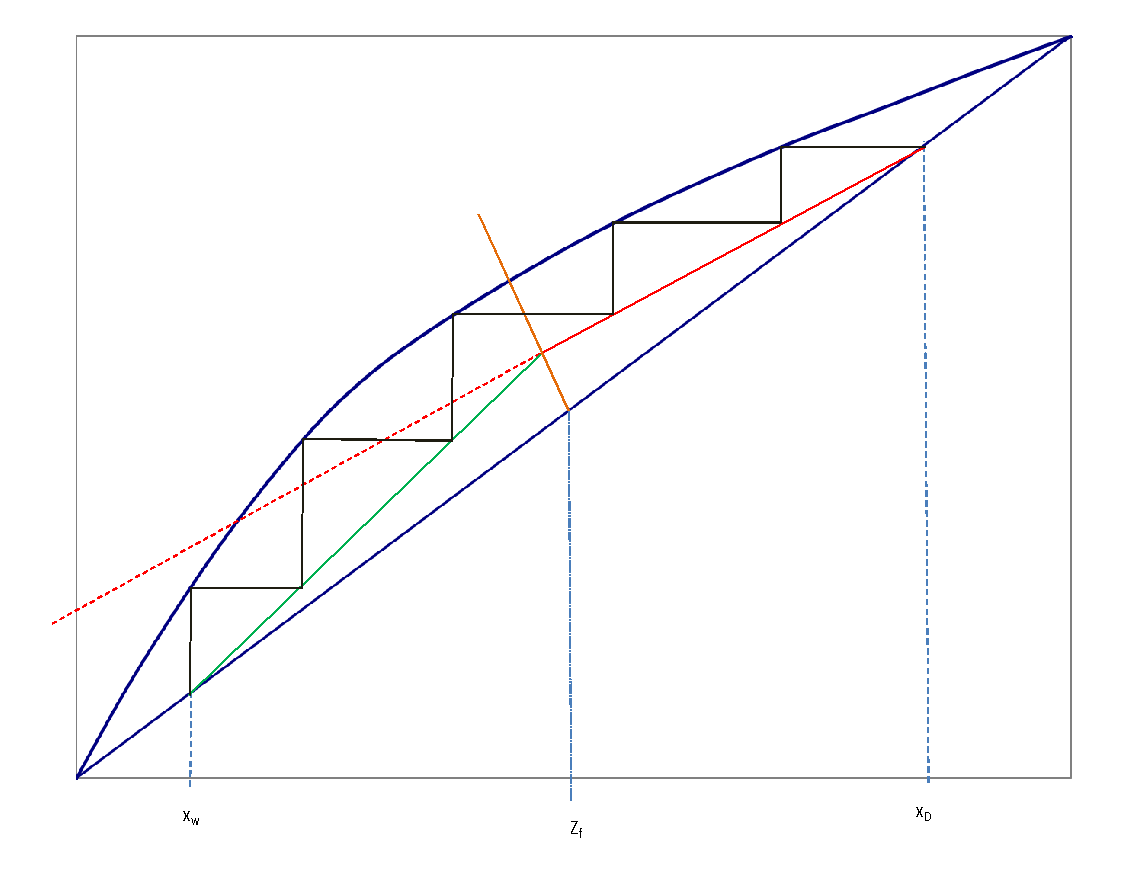 Facultad de Ingeniería - UBA
27
Operaciones Unitarias de Transferencia de Materia
Operaciones Unitarias de Transferencia de Materia
Plato de alimentación óptimo
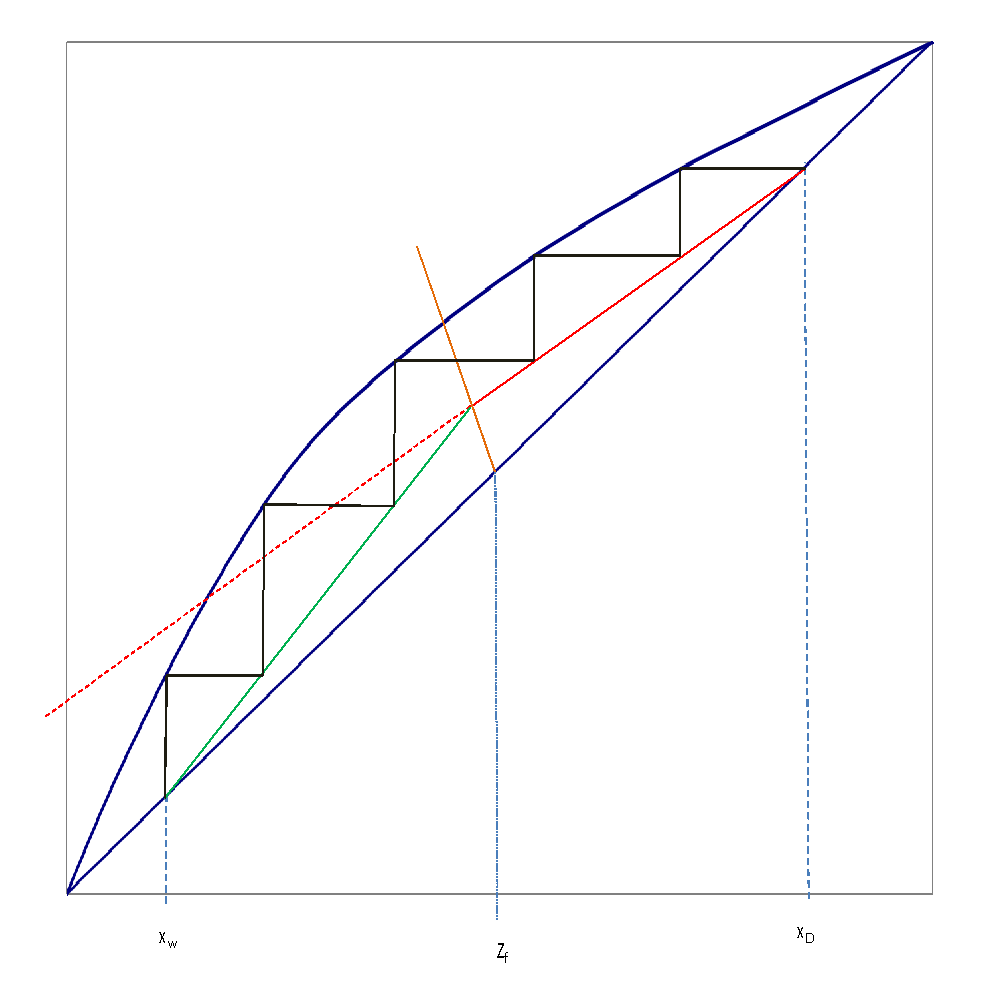 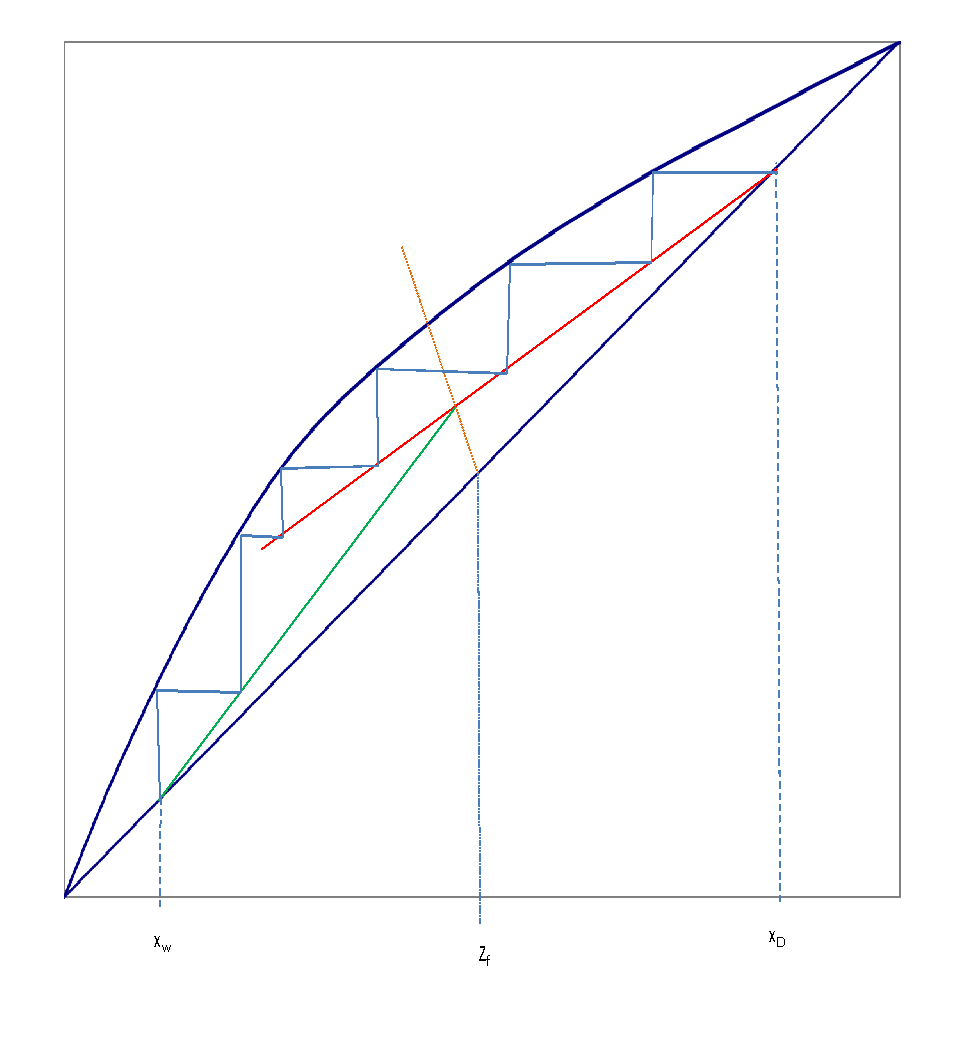 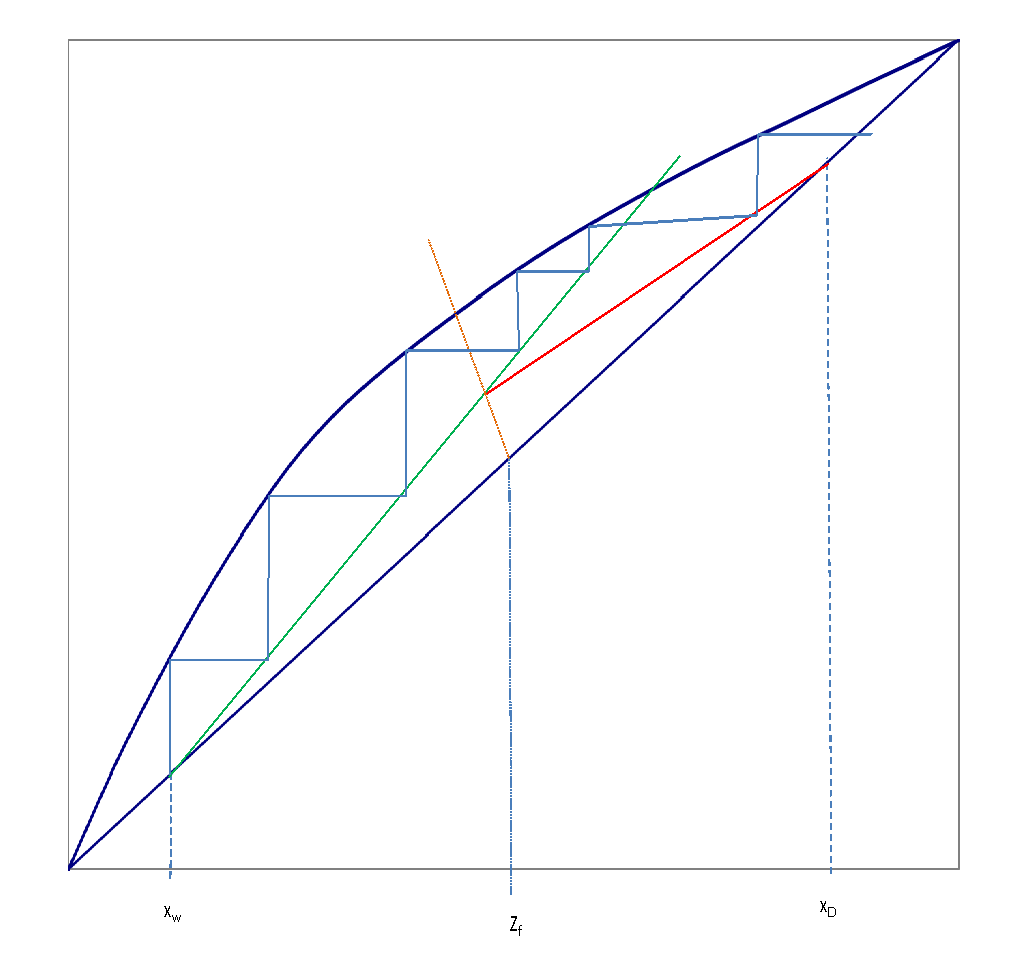 ¿Dónde se alimentó en cada caso?
Facultad de Ingeniería - UBA
28
Operaciones Unitarias de Transferencia de Materia
Operaciones Unitarias de Transferencia de Materia
Reflujo Total
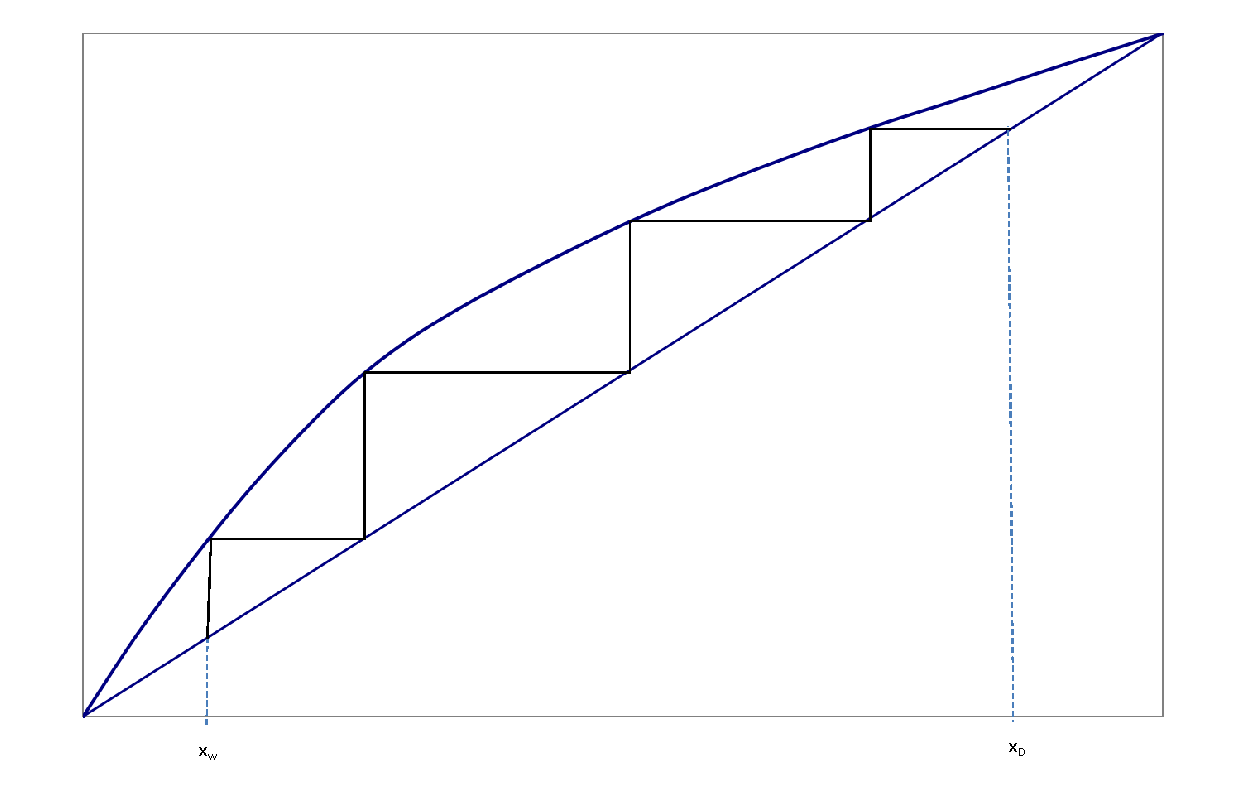 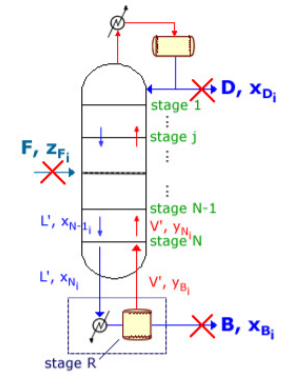 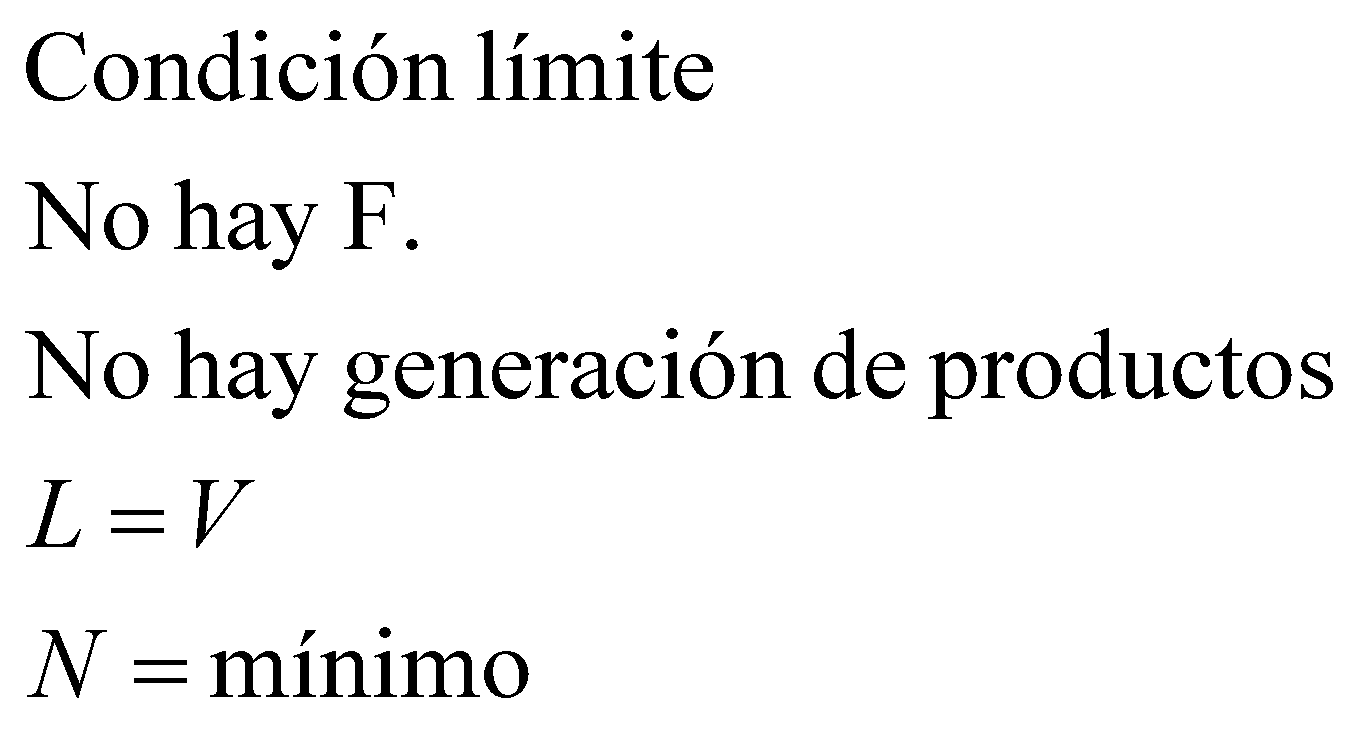 Preguntar por Fenske en Multicomponentes!
Facultad de Ingeniería - UBA
29
Operaciones Unitarias de Transferencia de Materia
Operaciones Unitarias de Transferencia de Materia
Reflujo mínimo
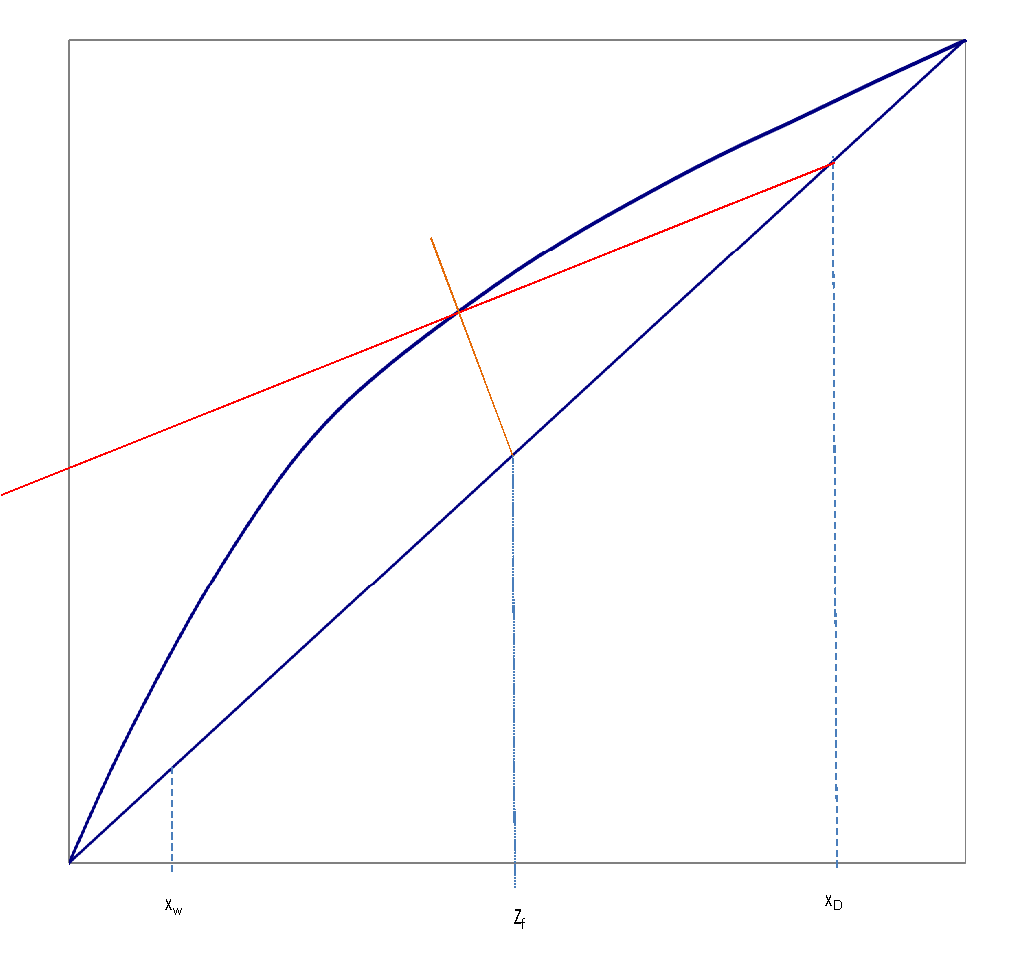 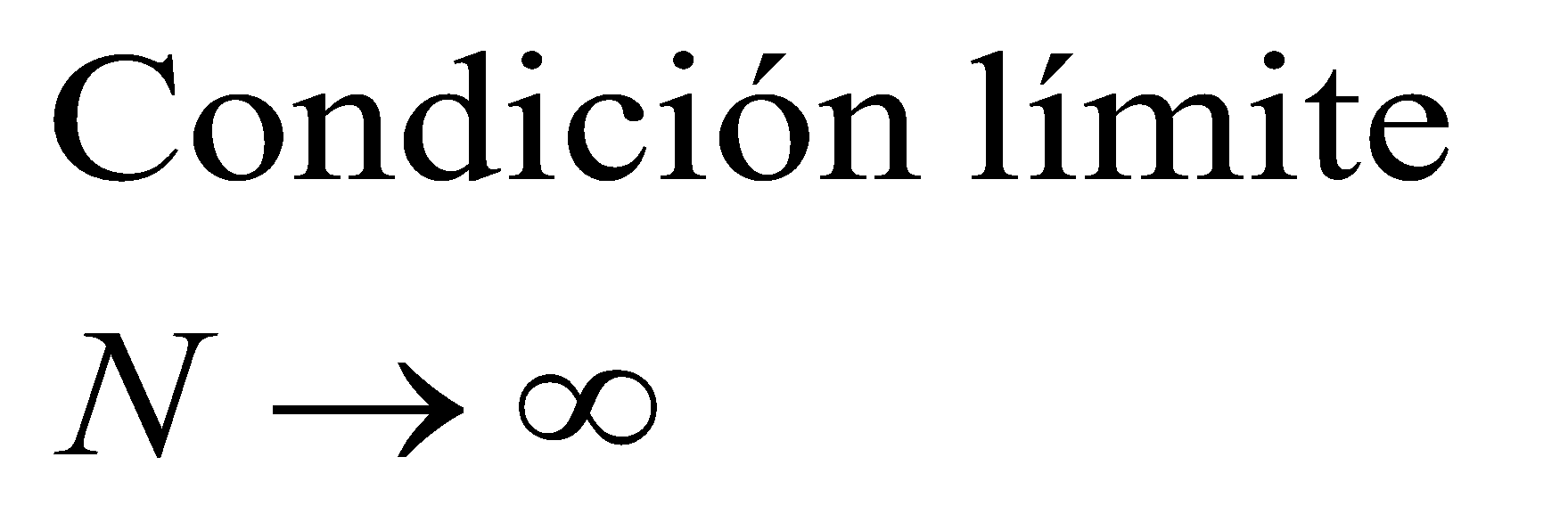 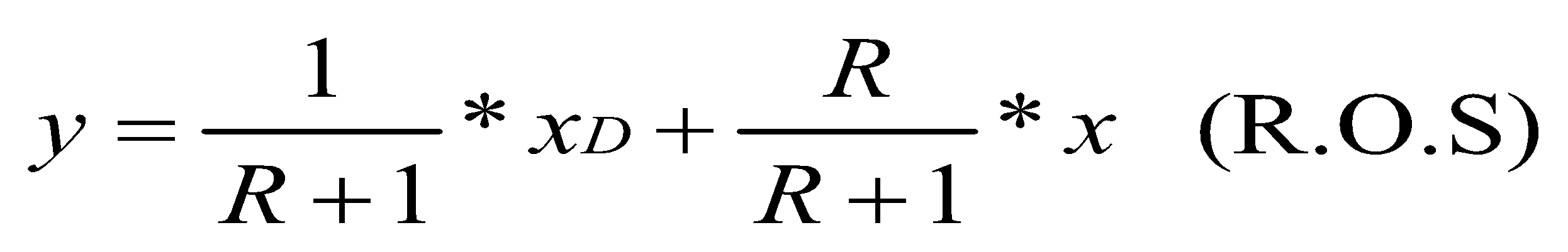 Facultad de Ingeniería - UBA
30
Operaciones Unitarias de Transferencia de Materia
Operaciones Unitarias de Transferencia de Materia
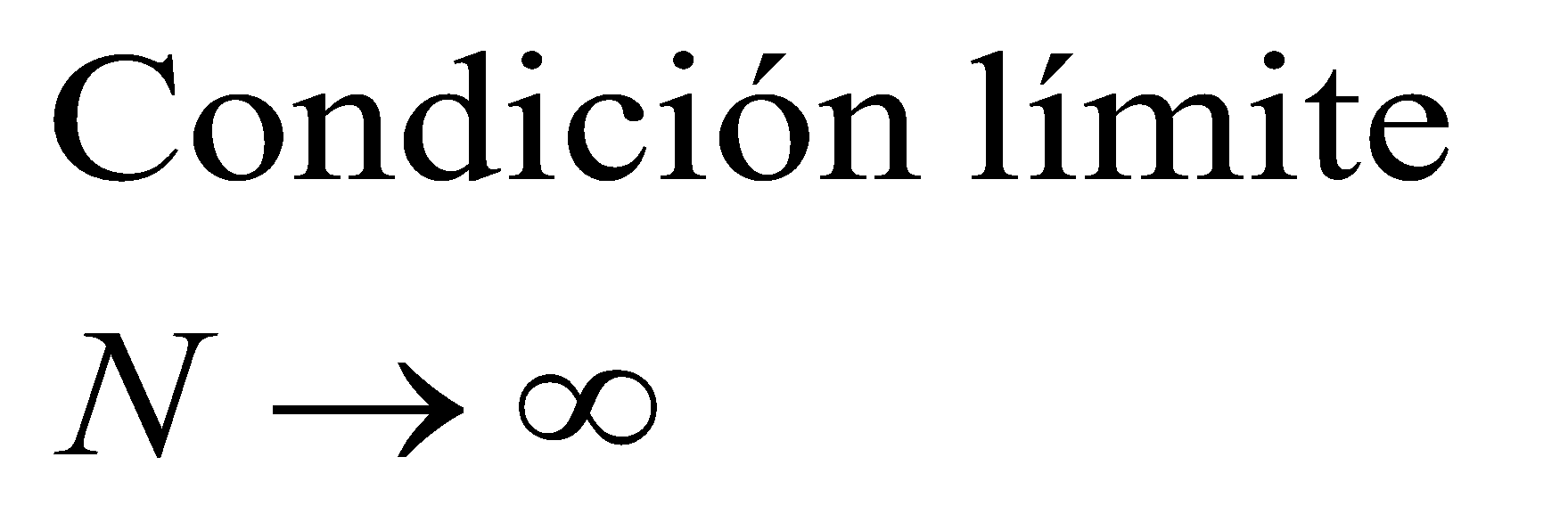 Reflujo mínimo
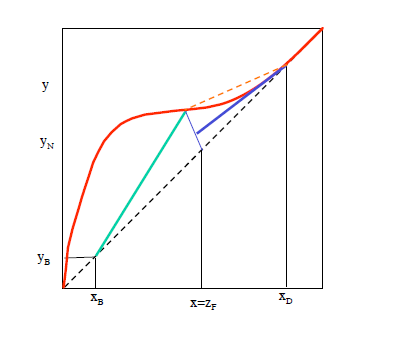 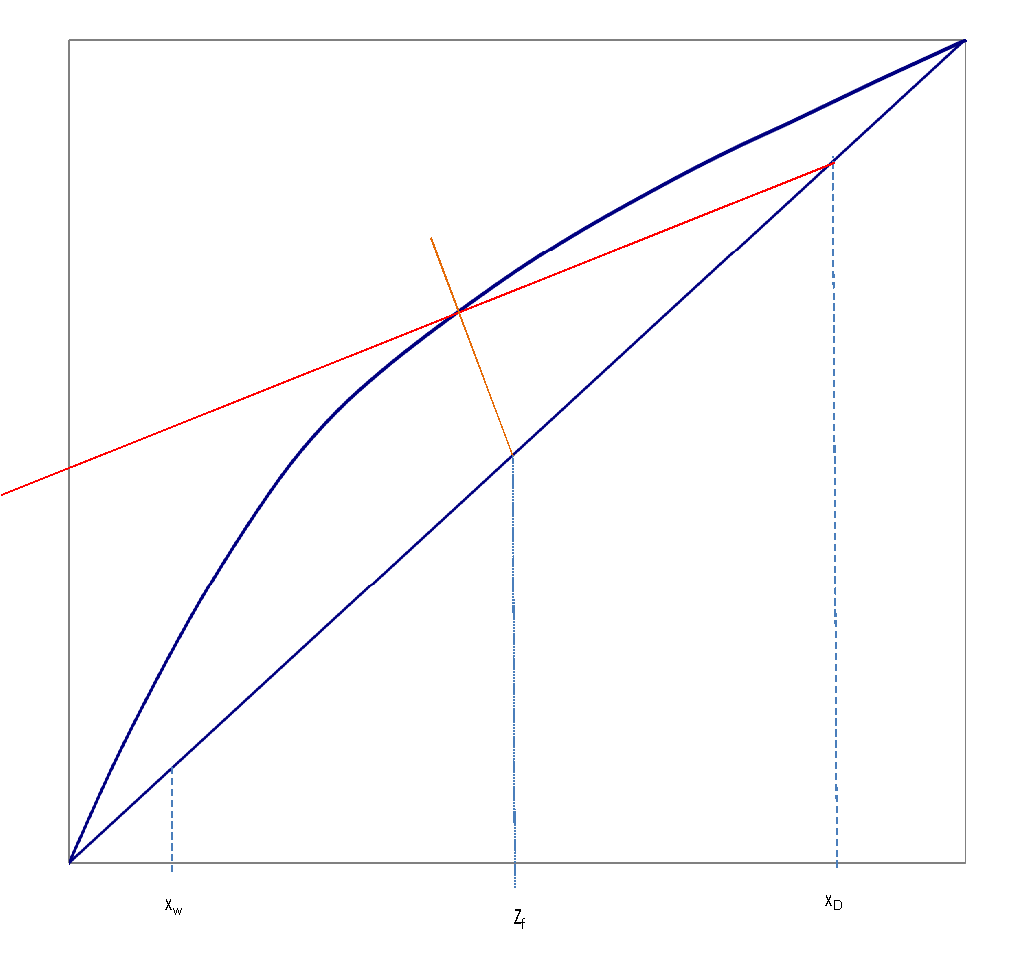 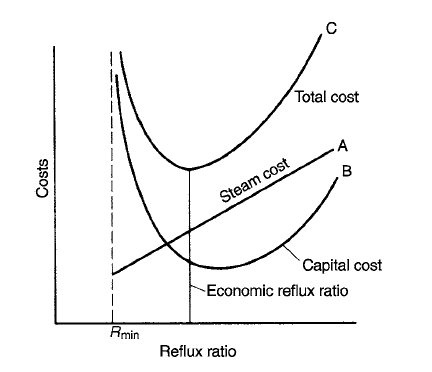 Efecto del reflujo en los costos
Facultad de Ingeniería - UBA
31
Operaciones Unitarias de Transferencia de Materia
Operaciones Unitarias de Transferencia de Materia
Condensador Parcial
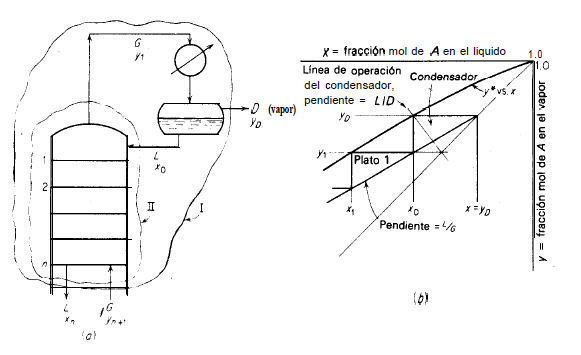 Facultad de Ingeniería - UBA
32
Operaciones Unitarias de Transferencia de Materia
Operaciones Unitarias de Transferencia de Materia
Vapor Vivo
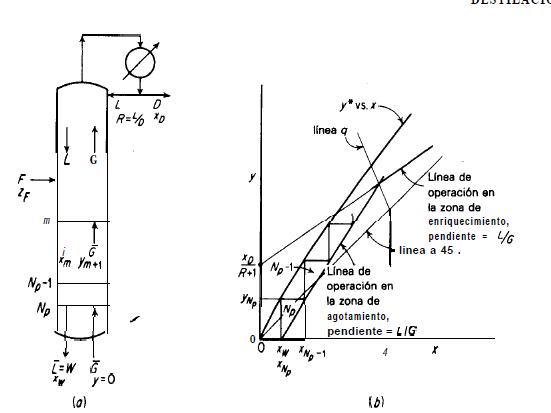 Facultad de Ingeniería - UBA
33
Operaciones Unitarias de Transferencia de Materia
Operaciones Unitarias de Transferencia de Materia
Reboiller total                               Reboiller parcial
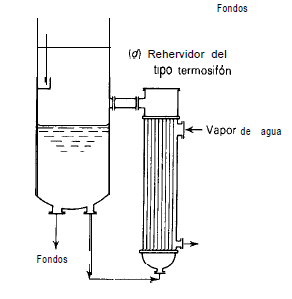 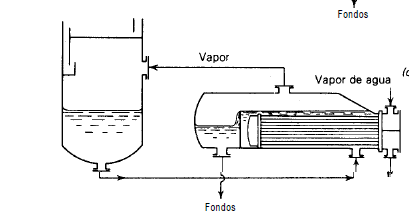 ¿Qué ventajas piensan que tienen estos equipos?
Facultad de Ingeniería - UBA
34
Operaciones Unitarias de Transferencia de Materia
Operaciones Unitarias de Transferencia de Materia
Alimentaciones multiples
Extracciones laterales
Pérdida de calor
Eficiencia global
Eficiencia de Murphee (Ev)
Facultad de Ingeniería - UBA
35
Operaciones Unitarias de Transferencia de Materia
Operaciones Unitarias de Transferencia de Materia
Alimentaciones multiples
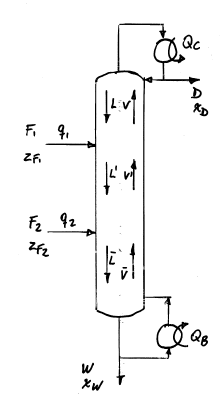 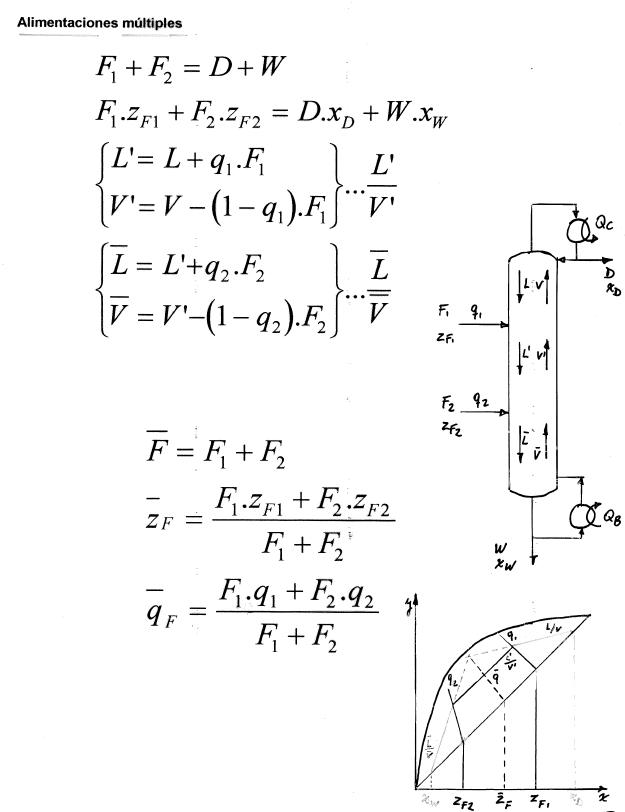 F1, q1, ZF1
F2, q2, ZF2
Facultad de Ingeniería - UBA
36
Operaciones Unitarias de Transferencia de Materia
Operaciones Unitarias de Transferencia de Materia
Alimentaciones multiples
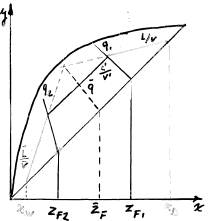 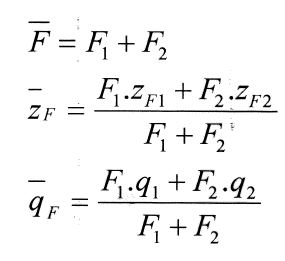 xD / R +1
Facultad de Ingeniería - UBA
37
Operaciones Unitarias de Transferencia de Materia
Operaciones Unitarias de Transferencia de Materia
Extracciones laterales
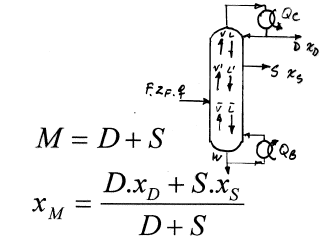 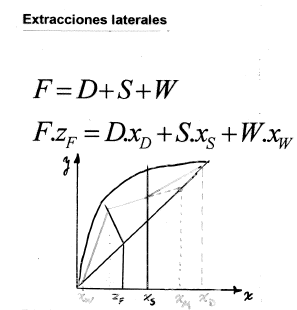 Facultad de Ingeniería - UBA
38
Operaciones Unitarias de Transferencia de Materia
Operaciones Unitarias de Transferencia de Materia
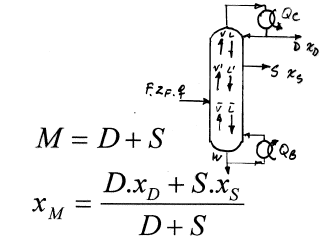 Extracciones laterales
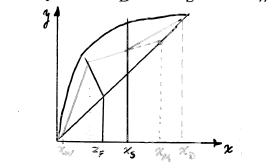 xD / R+1
Facultad de Ingeniería - UBA
39
Operaciones Unitarias de Transferencia de Materia
Operaciones Unitarias de Transferencia de Materia
Pérdida de calor
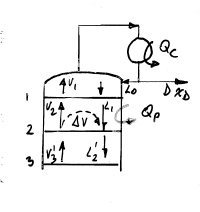 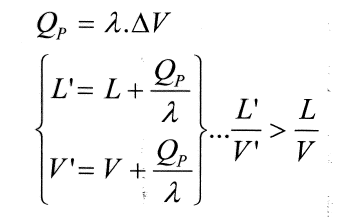 Facultad de Ingeniería - UBA
40
Operaciones Unitarias de Transferencia de Materia
Operaciones Unitarias de Transferencia de Materia
Pérdida de calor
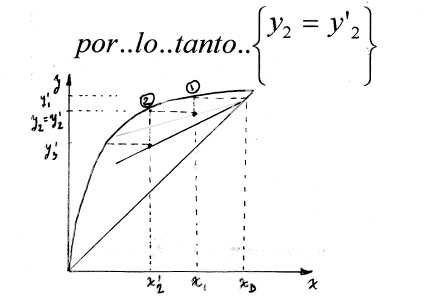 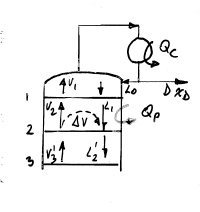 L / V
L’ / V’
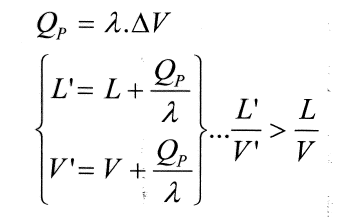 X’1
Facultad de Ingeniería - UBA
41
Operaciones Unitarias de Transferencia de Materia
Operaciones Unitarias de Transferencia de Materia
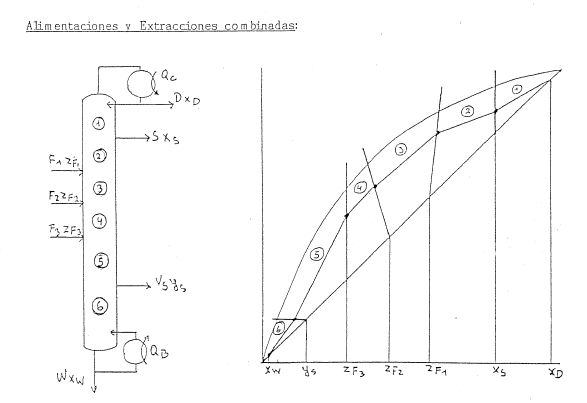 Facultad de Ingeniería - UBA
42
Operaciones Unitarias de Transferencia de Materia
Operaciones Unitarias de Transferencia de Materia
Eficiencia
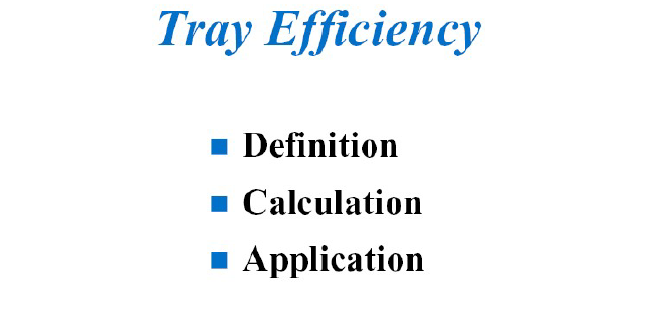 Facultad de Ingeniería - UBA
43
Operaciones Unitarias de Transferencia de Materia
Operaciones Unitarias de Transferencia de Materia
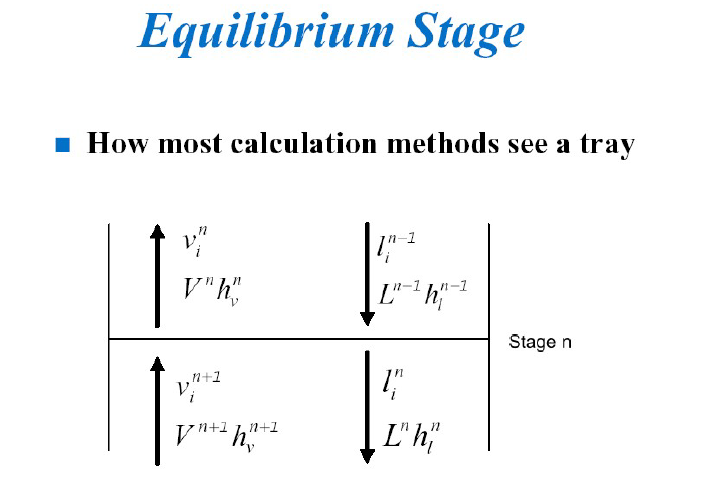 Facultad de Ingeniería - UBA
44
Operaciones Unitarias de Transferencia de Materia
Operaciones Unitarias de Transferencia de Materia
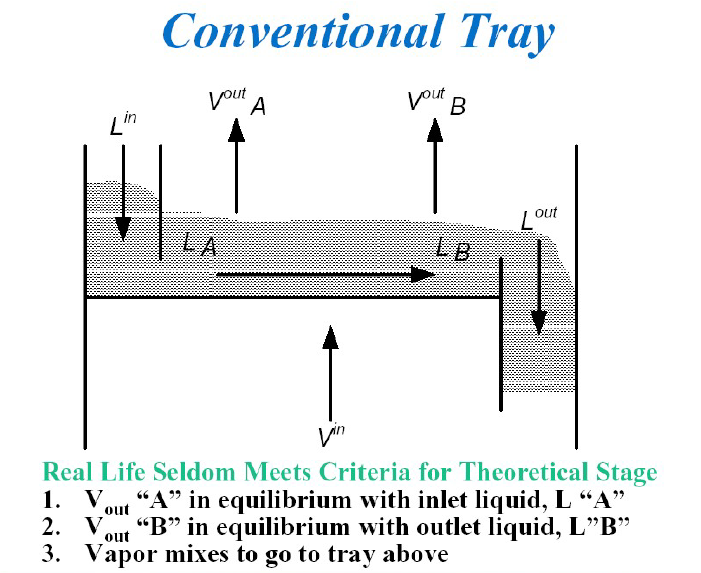 Facultad de Ingeniería - UBA
45
Operaciones Unitarias de Transferencia de Materia
Operaciones Unitarias de Transferencia de Materia
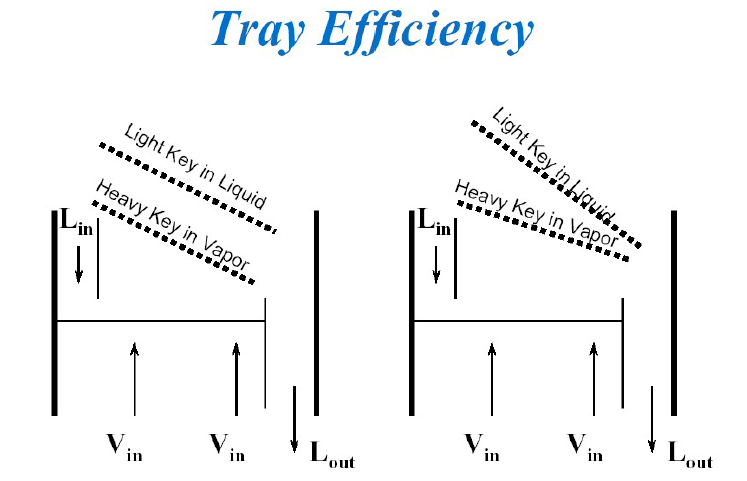 Facultad de Ingeniería - UBA
46
Operaciones Unitarias de Transferencia de Materia
Operaciones Unitarias de Transferencia de Materia
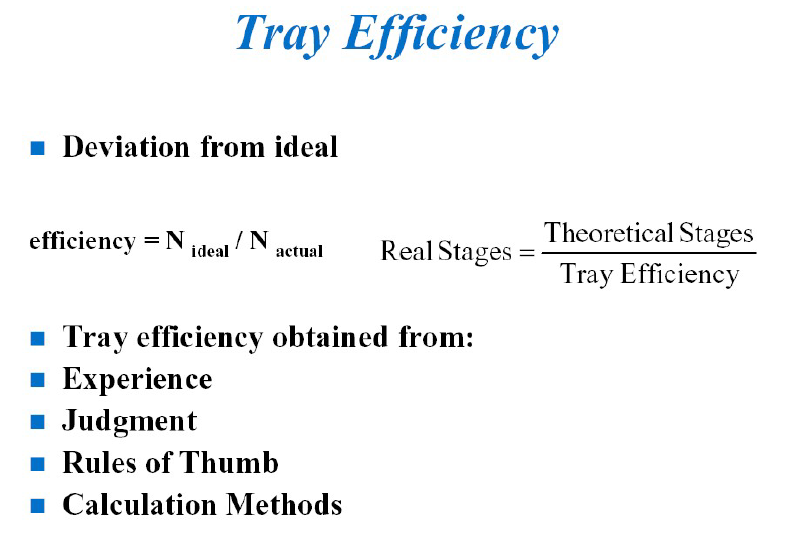 Facultad de Ingeniería - UBA
47
Operaciones Unitarias de Transferencia de Materia
Operaciones Unitarias de Transferencia de Materia
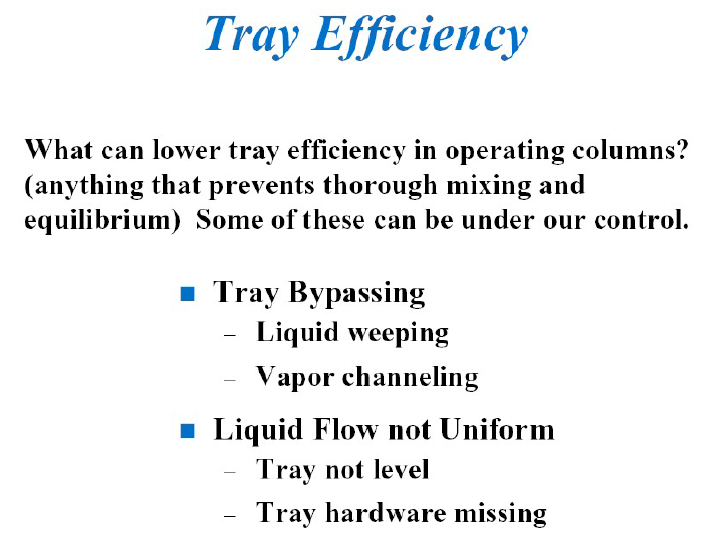 Facultad de Ingeniería - UBA
48
Operaciones Unitarias de Transferencia de Materia
Operaciones Unitarias de Transferencia de Materia
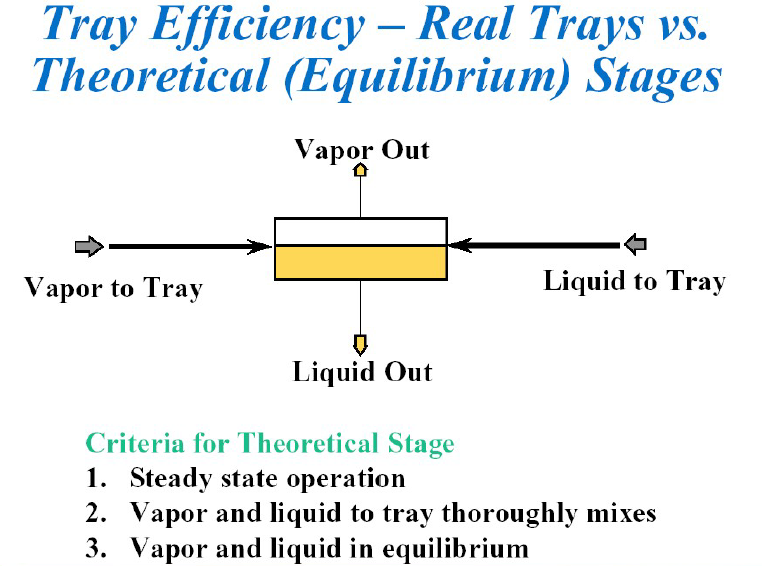 Facultad de Ingeniería - UBA
49
Operaciones Unitarias de Transferencia de Materia
Operaciones Unitarias de Transferencia de Materia
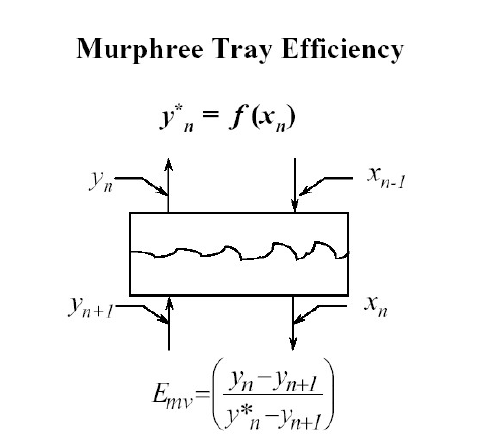 Facultad de Ingeniería - UBA
50
Operaciones Unitarias de Transferencia de Materia
Operaciones Unitarias de Transferencia de Materia
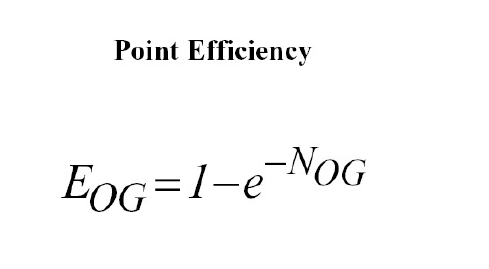 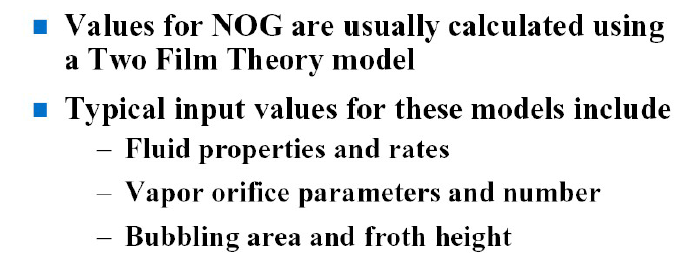 https://www.aiche.org/resources/publications/cep/2018/july/predict-distillation-tray-efficiency
Facultad de Ingeniería - UBA
51
Operaciones Unitarias de Transferencia de Materia
Operaciones Unitarias de Transferencia de Materia
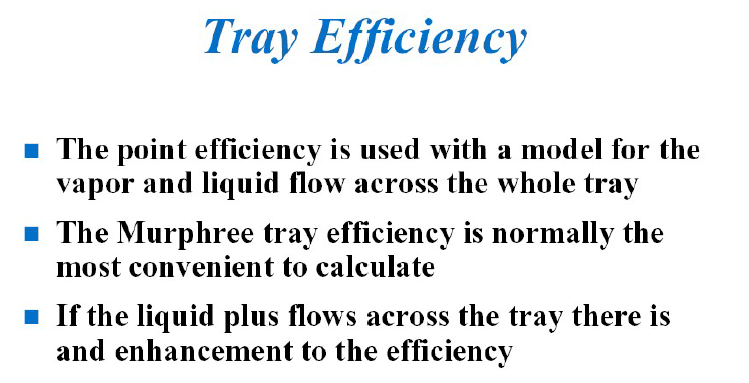 Facultad de Ingeniería - UBA
52
Operaciones Unitarias de Transferencia de Materia
Operaciones Unitarias de Transferencia de Materia
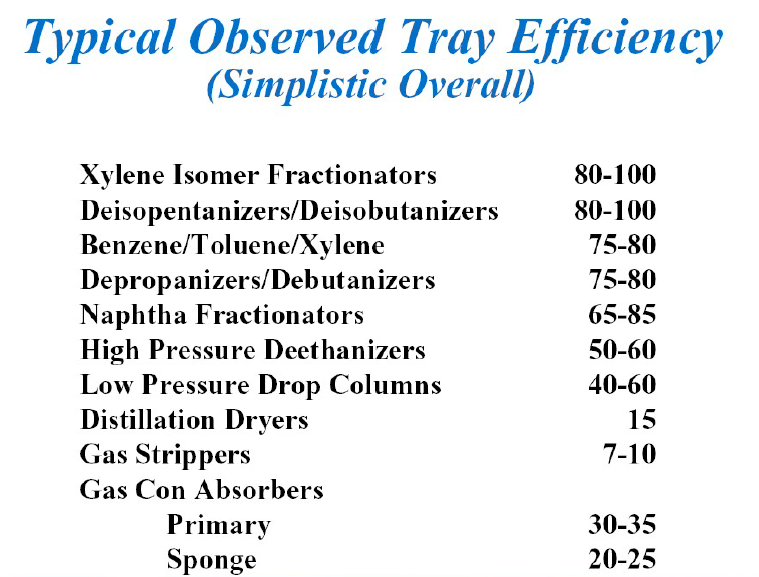 Facultad de Ingeniería - UBA
53
Operaciones Unitarias de Transferencia de Materia
Operaciones Unitarias de Transferencia de Materia
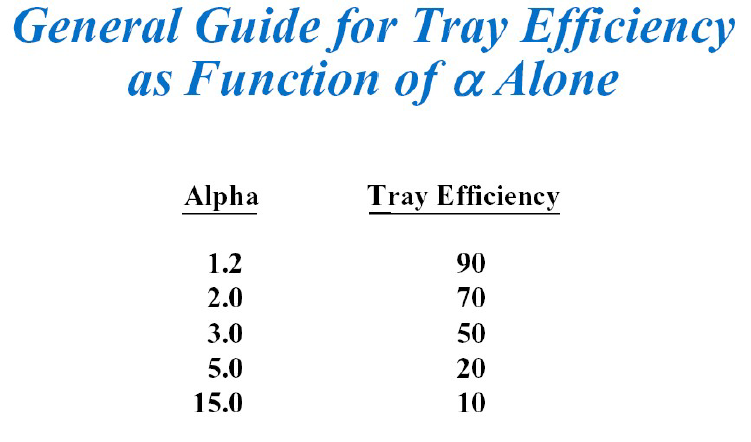 Facultad de Ingeniería - UBA
54